March 26, 2020
Operationalizing CMS’sInfection Control Protocol
Presented by: 
Lori Davenport, RN  
Director of Regulatory & Clinical Affairs
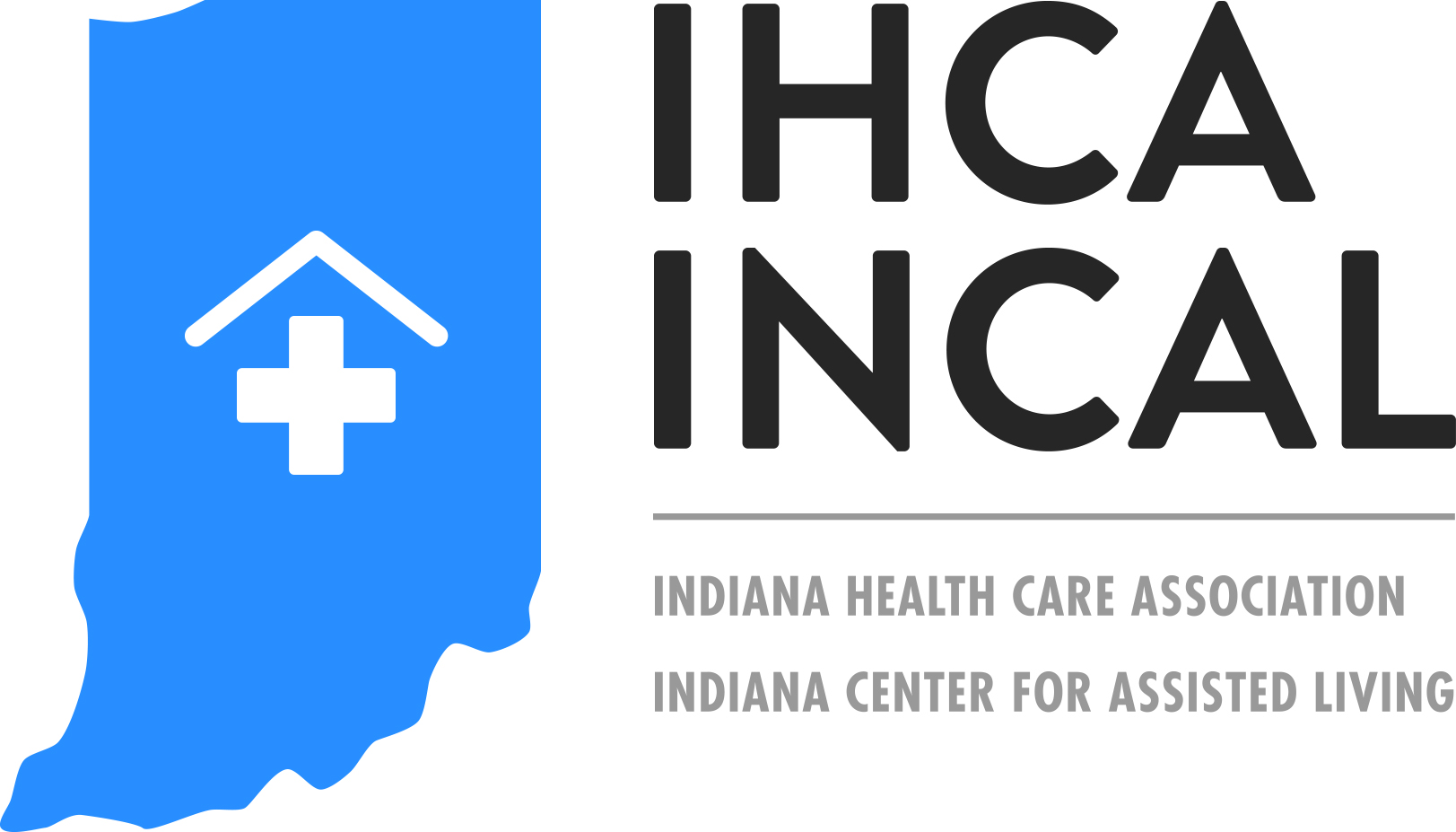 MAY 22, 2019
OVERVIEW
CMS Focused Survey  Infection Control Protocol
Achieve understanding of the new Focused Survey Protocol from CMS, providing guidance on Infection Prevention and Control Practices
Obtain recommendations on operationalizing the Focused Survey Protocol in your daily operations.
Resources to help organize to navigate an Infection Control Focused Survey
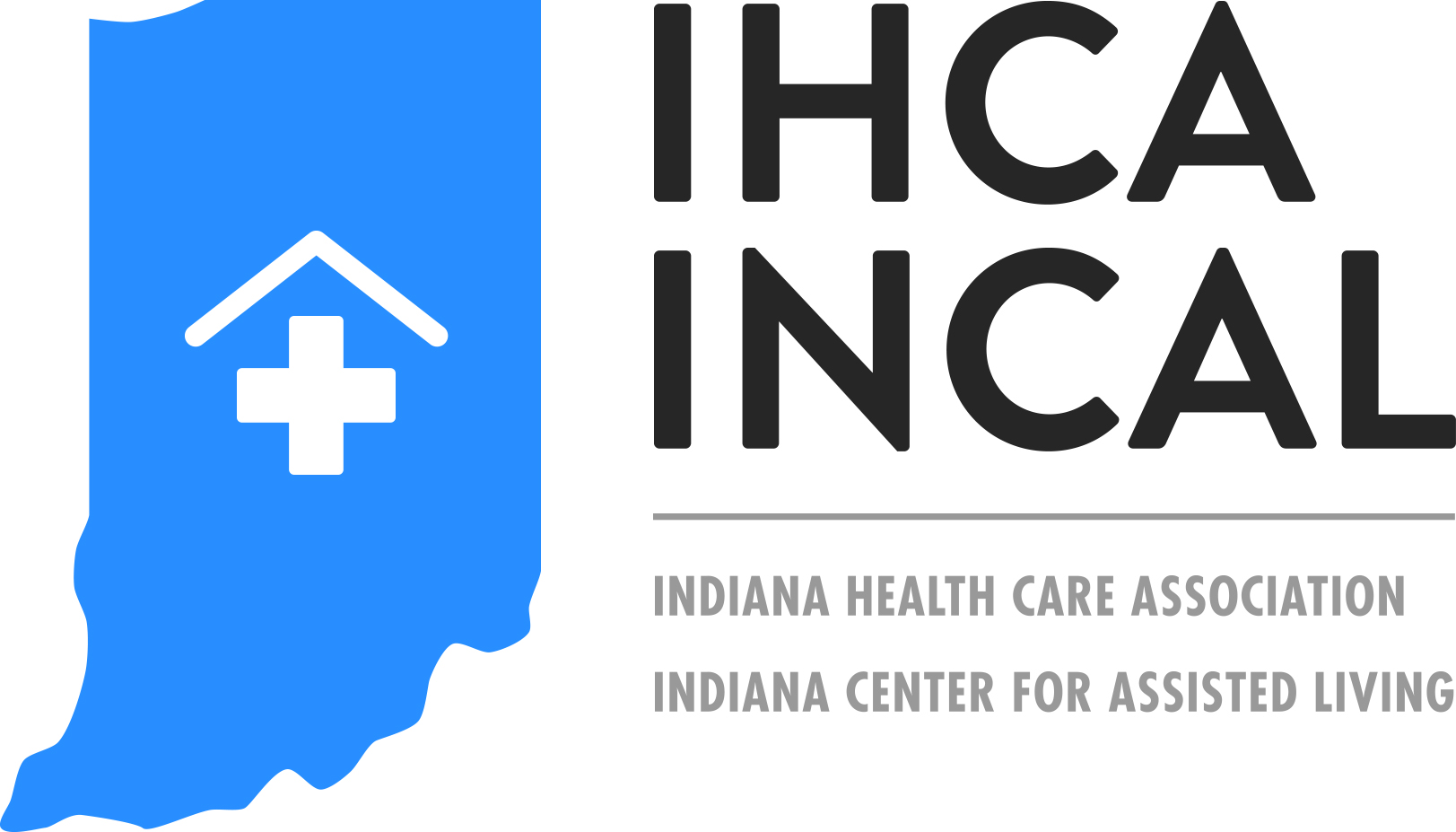 Lessons Learned from Kirkland, Washington
Kirkland Survey Findings
Failure to rapidly identify and manage ill resident 

Failure to notify the health department of the increasing rate of respiratory infections among residents. 

Failure to possess a backup plan following the absence of the facility’s primary clinician, who fell ill. 

IJ Level S/S
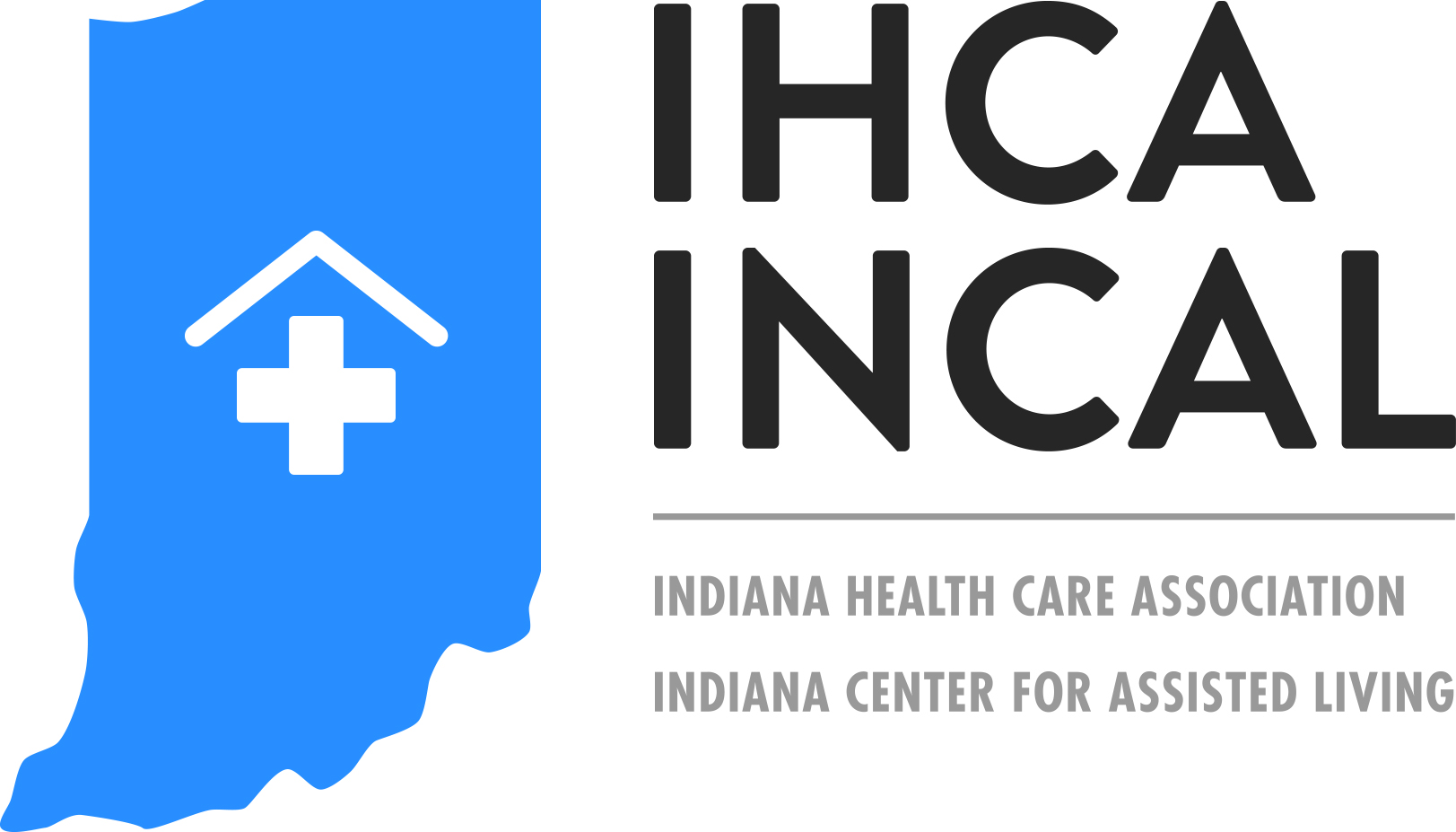 Infection Control OverviewF880
The facility must establish and maintain an infection control program designed to provide a safe, sanitary and comfortable environment and help prevent the development and transmission of communicable disease and infection.
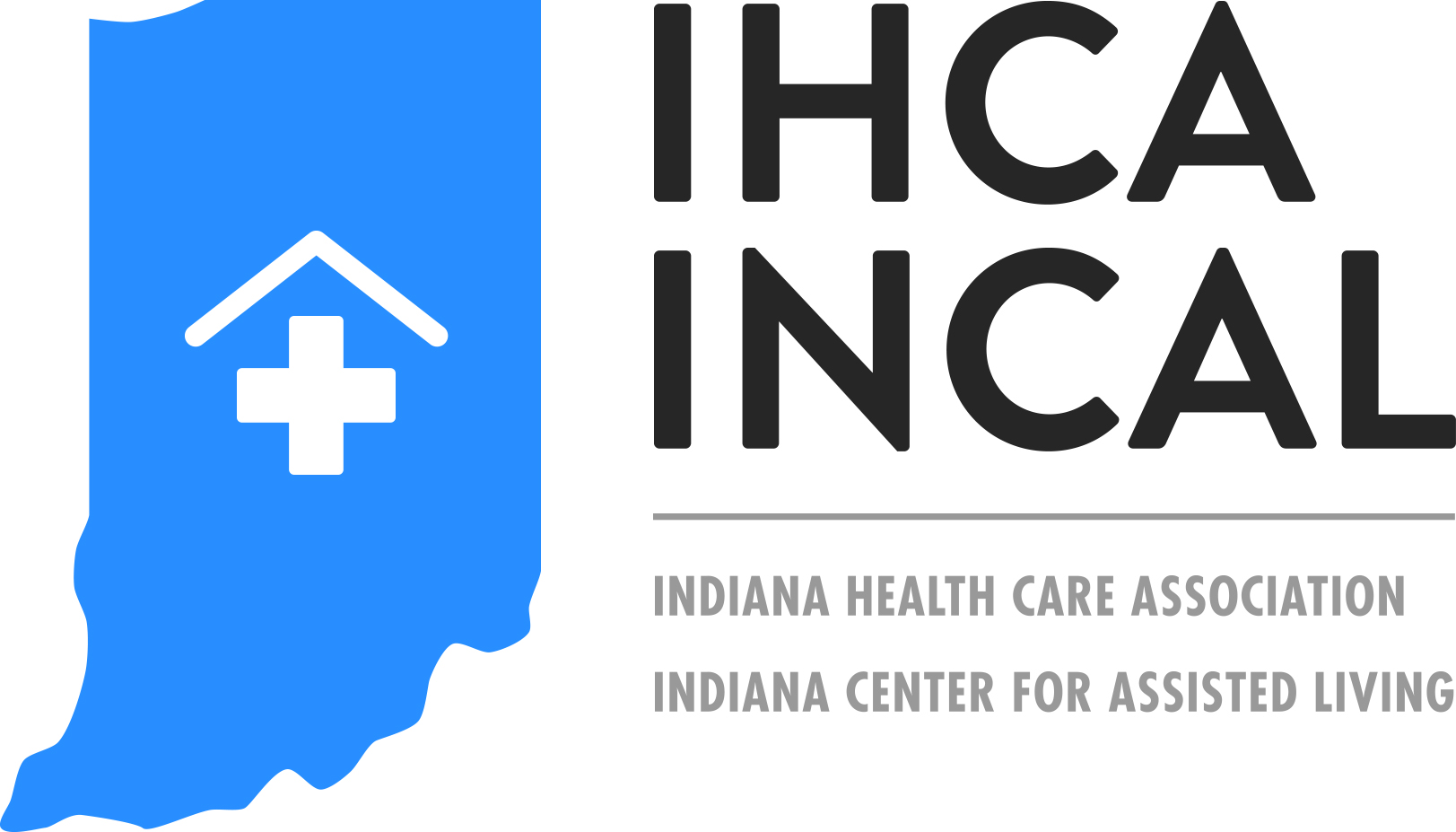 Infection Control OverviewF880
The facility must establish and maintain a system for preventing and identifying, reporting, investigating and controlling infections and communicable diseases for all residents, staff, volunteers, visitors, and other individuals providing services under contract arrangement based upon the facility assessment conducted according to 483.70. following accepted national standards.
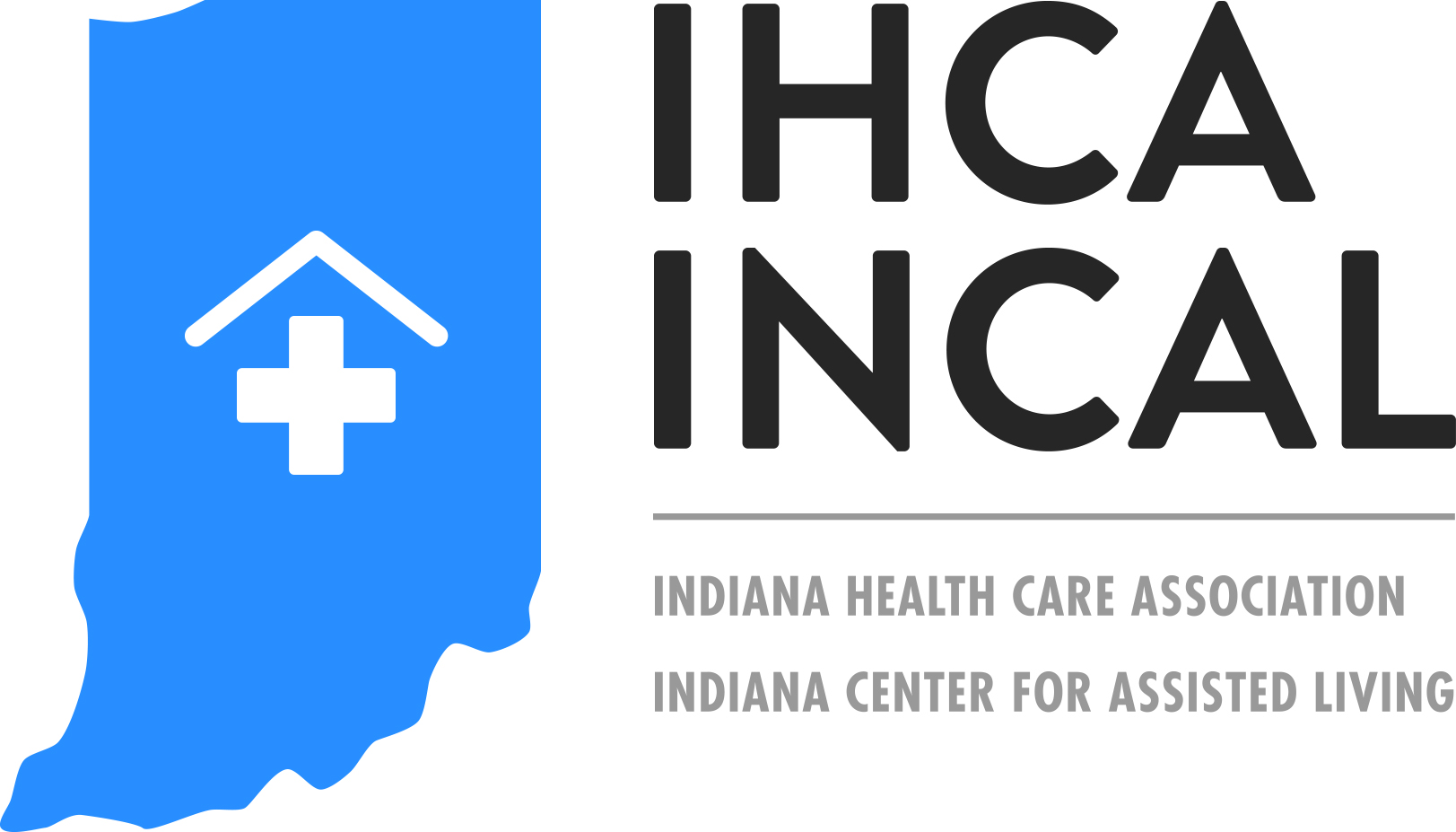 Infection Control OverviewF880
The facility must develop and implement policy and procedures that, at a minimum:
Explains how standard precaution and when and where transmission-based precautions should be utilized. 
Prohibits staff with a communicable disease from direct contact with resident or their food.
Requires staff to follow hand hygiene consistent with acceptable standards.
Handles, stores, processes, transports all linens and laundry with acceptable standards.
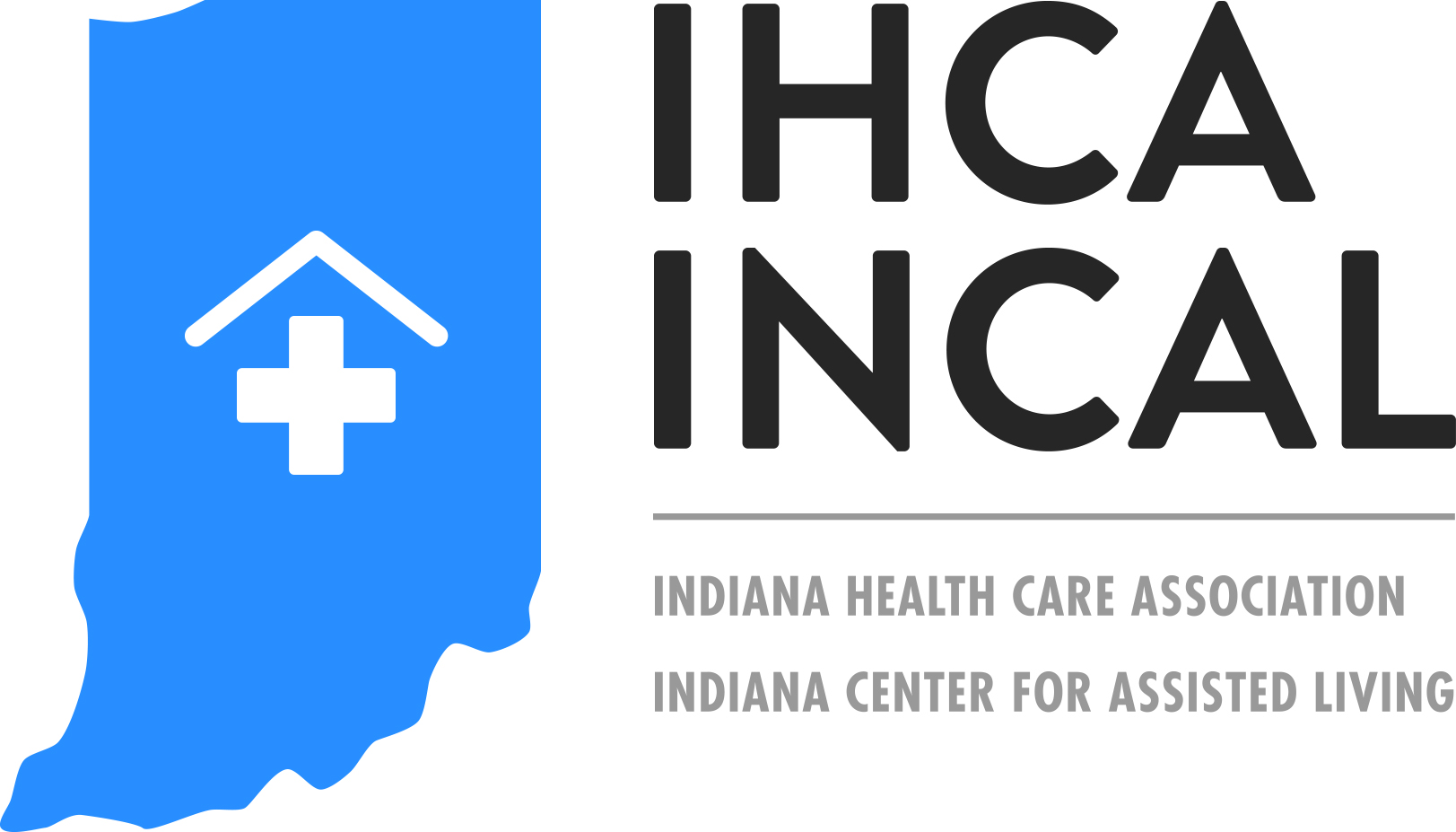 Results from Kirkland
CMS and CDC collaboration on focused survey process
Incorporates elements of CDC Preparedness Checklist
Expectation of facility self-assessment with the new protocol
If onsite investigation occurs the self-assessment documents may be requested
CMS encourages sharing of the self-assessment with state and local health departments
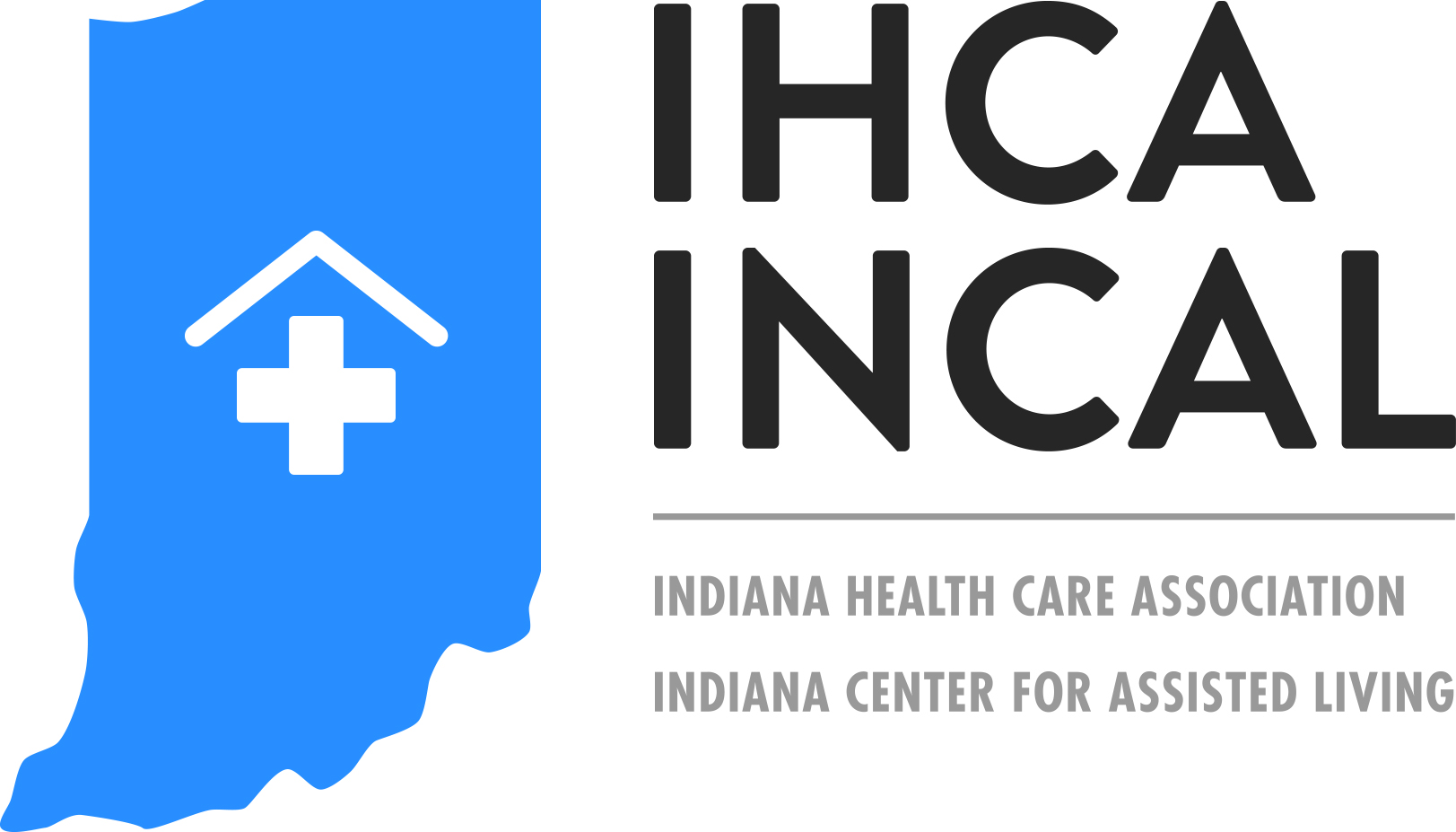 Call to ActionImplement the CMS Self-Assessment Tool and Prevent the Spread of Infection
Survey Approaches
IJ Investigations
Related to Facility Reported Incidents and Complaints
Focused survey protocol will be used

Targeted Infection Control Surveys
Providers identified though CDC and HHS coordination
Focused survey protocol will be used

CMS expects providers to self-assess Infection Control plans and protections
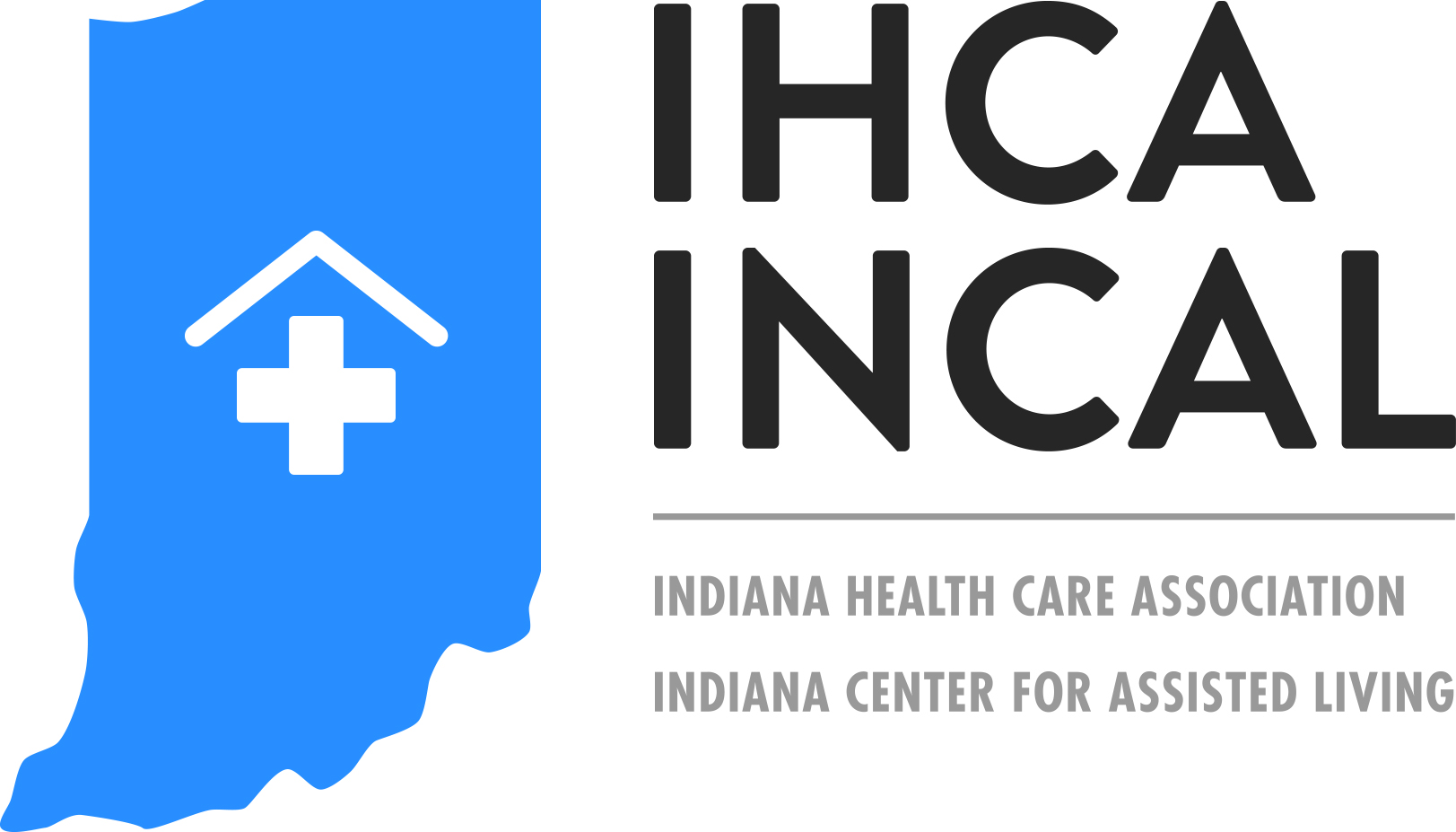 Tools to Help
CDC Coronavirus Disease 2019 COVID-19 Preparedness Checklist for Nursing Homes 

CMS COVID-19 Focused Survey for Nursing Homes
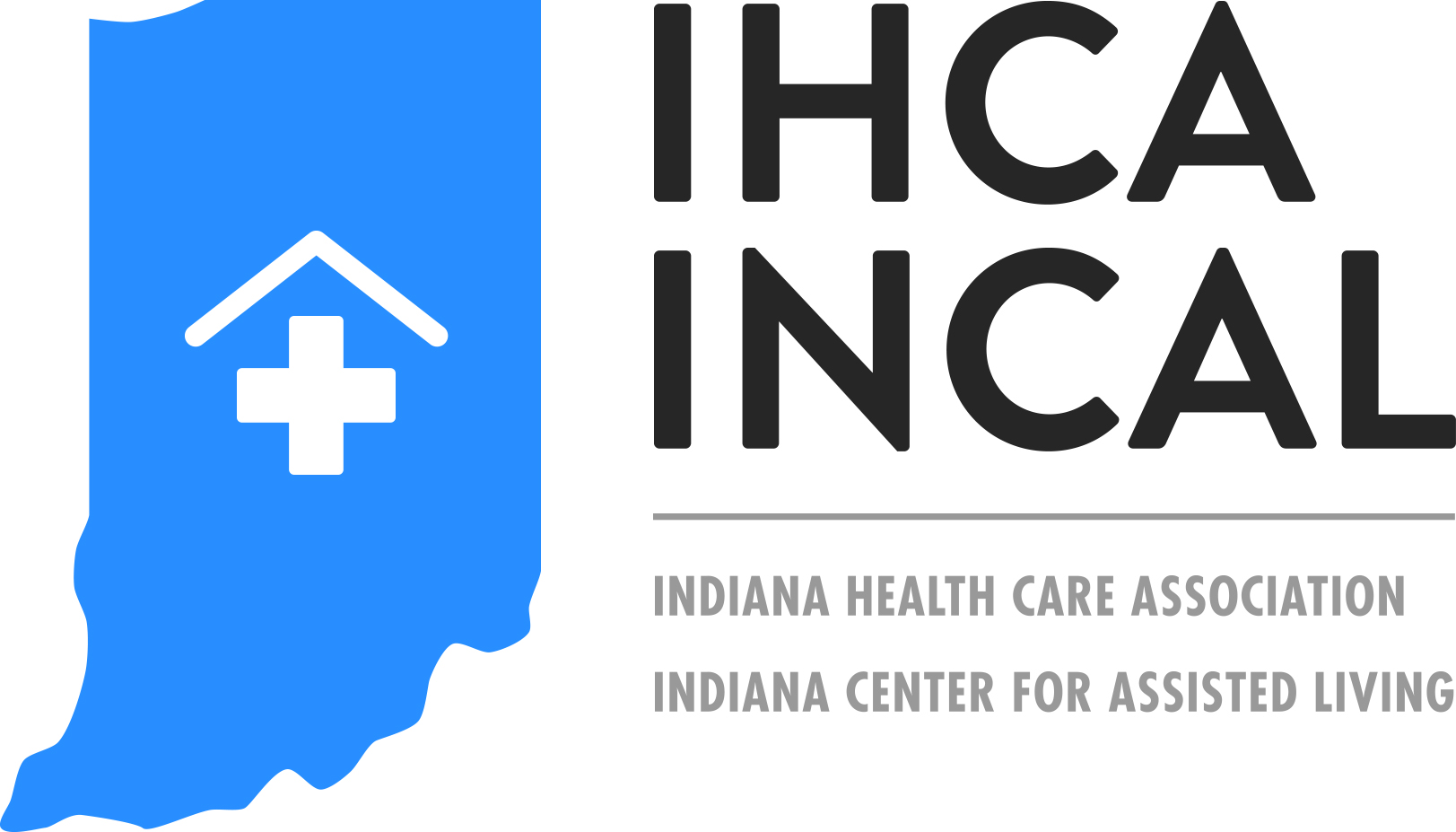 CDC Coronavirus Disease Checklist
Rapid identification and management of ill residents 
Considerations for visitors and staff 
Supplies and resources 
Sick leave policies and other occupational health considerations 
Education and training 
Surge capacity for staff equipment and supplies and postmortem care 
Contact numbers of key individuals and organizations
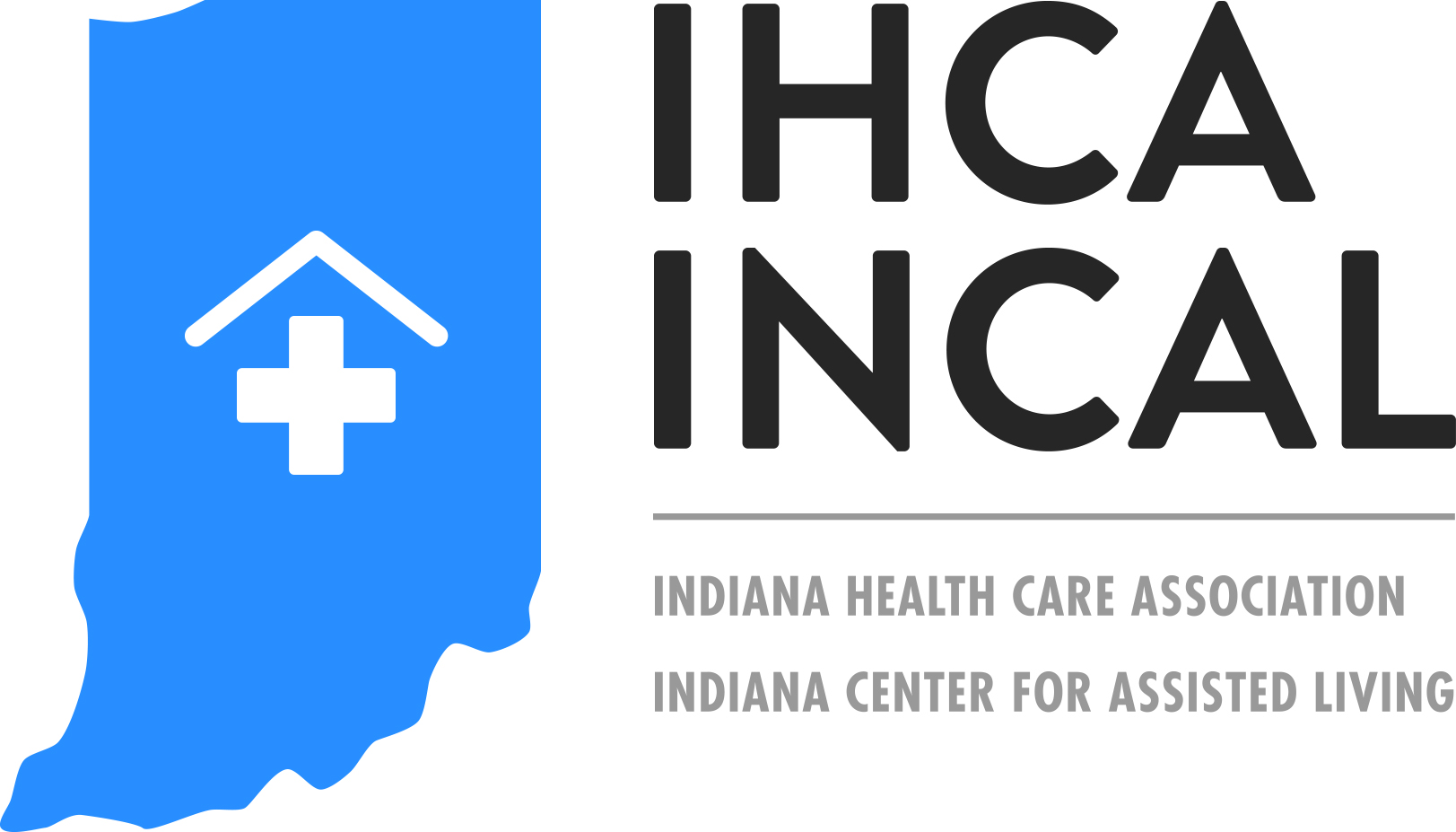 CDC Coronavirus Disease Checklist
You will be asked about item 3 on the CDC Checklist



The checklist will assist you with knowing what you need to include for the Elements of a COVID 19 Plan

If you don’t have something you need, reach out
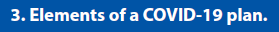 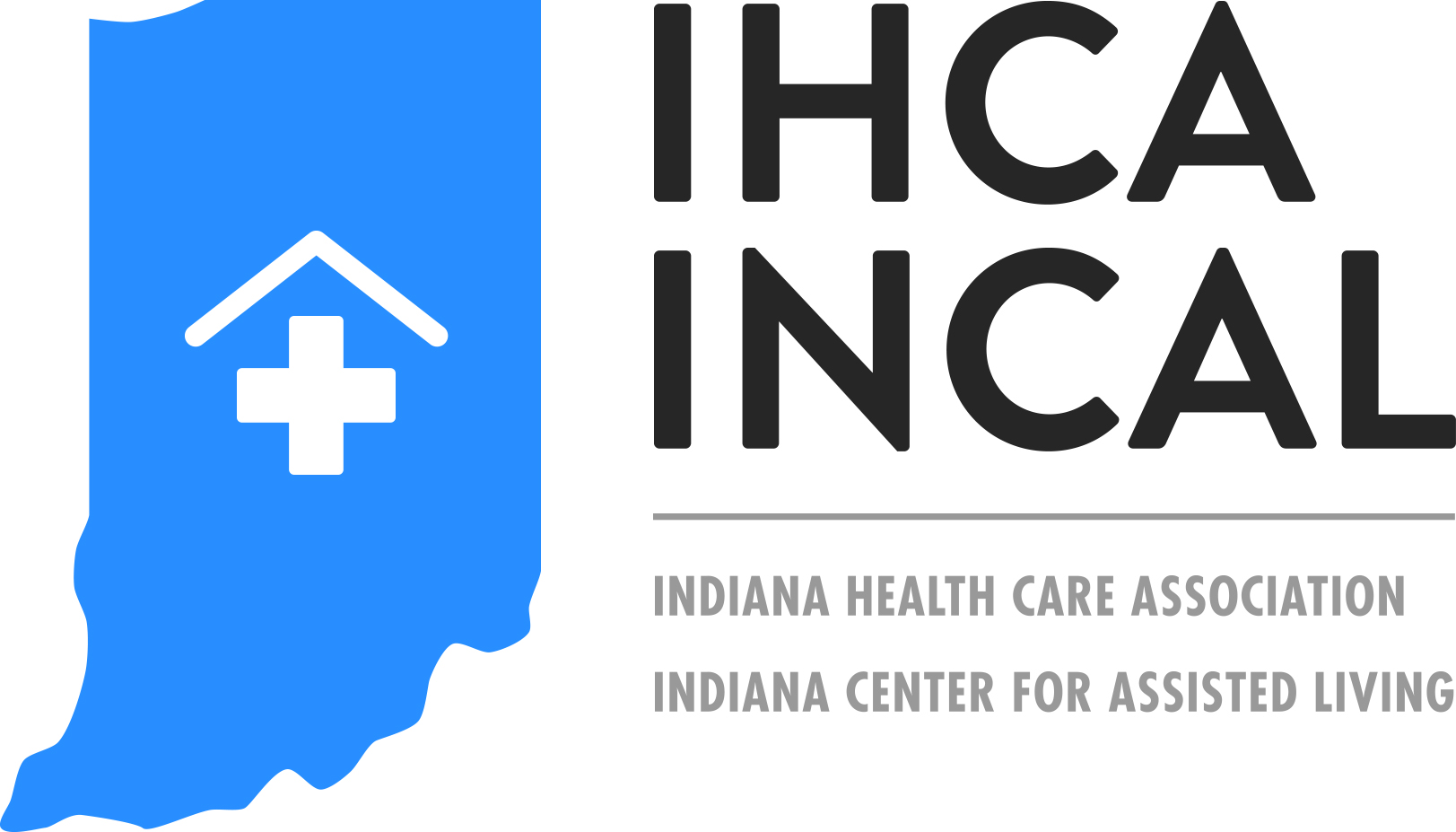 CMS COVID-19 Focused Survey
These concerns have already been identified:
Enter a building with a PUI or active case and no staff are wearing masks
Improper use of ABHR when placing in a pocket
Not thinking through the contamination of hands when leaving room
Inconsistent screening at the entrance
Not knowing who is in charge
Staff not knowing if the cleaning products are effective for coronavirus
Using multiple entrances
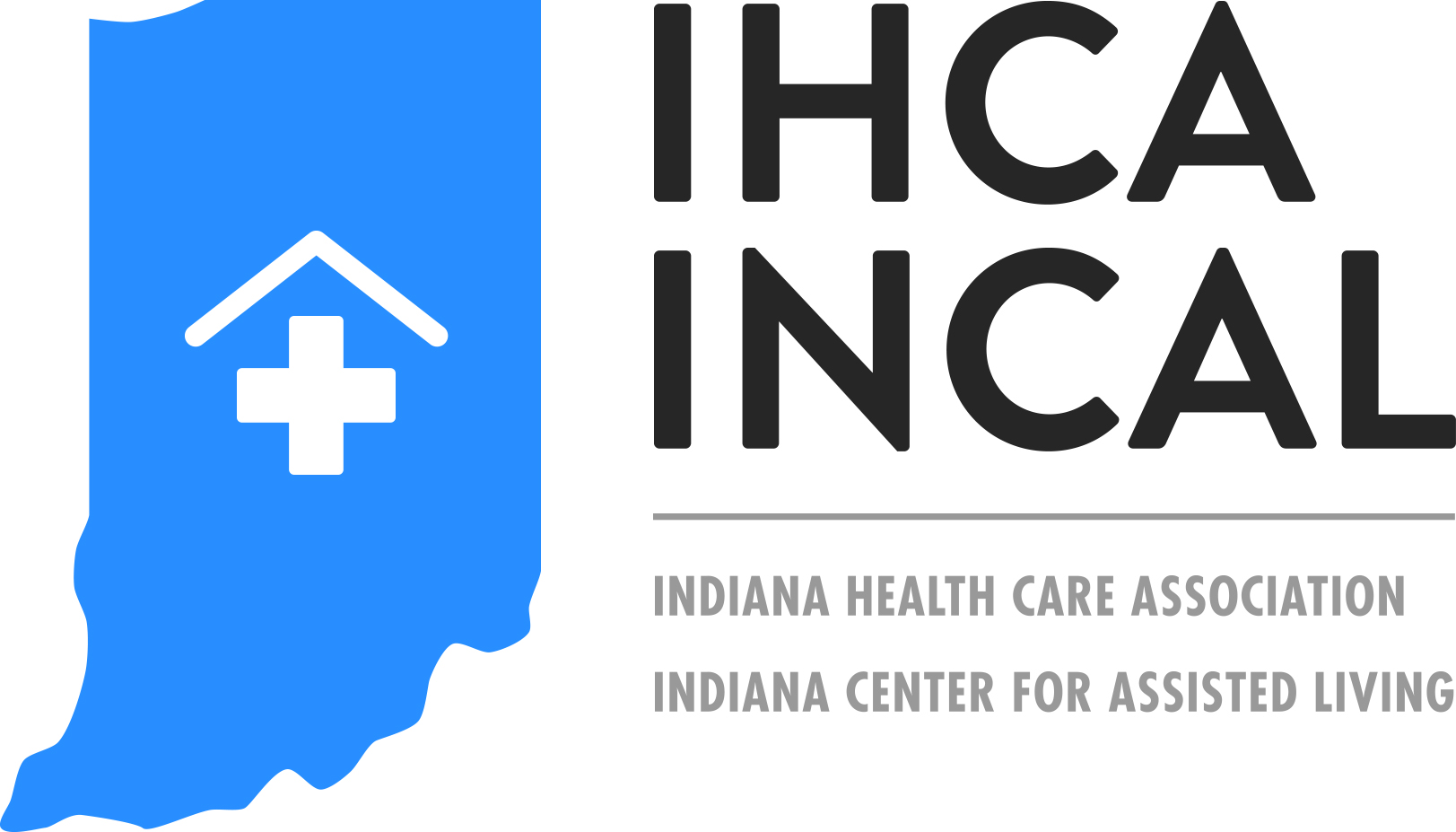 CMS COVID-19 Focused SurveyGeneral Standard Precautions – Observations
Respiratory Hygiene/cough etiquette
Post Signs and Educate upon entering for shift 
See it Say it and don’t forget resident education on this one

Environmental cleaning and disinfection
Use as approved and per instructions – be conversant on this

Reprocessing of reusable resident medical equipment
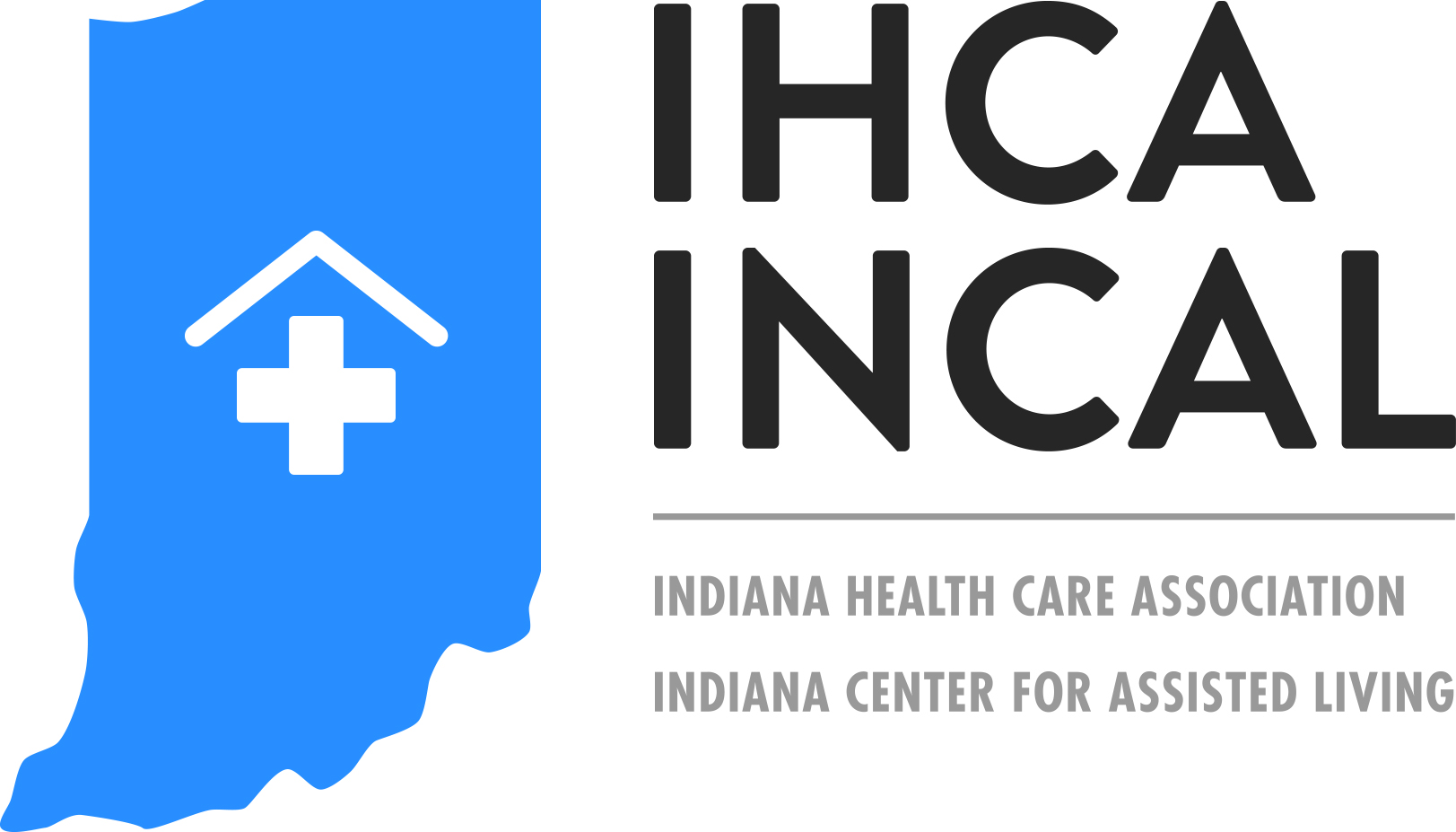 CMS COVID-19 Focused SurveyHand Hygiene
Are staff performing hand hygiene when indicated?
Before shift starts / after shift ends and everything in between

Keep ABHR out of the pockets and use it properly – Education!

Resident hand washing after toileting and before meals 

How are you ensuring hand hygiene supplies are readily available and who to contact for replacement supplies?
Start of shift and end of shift – Its everyone’s business to check and inform. 

Hand hygiene even with use of gloves – before and after
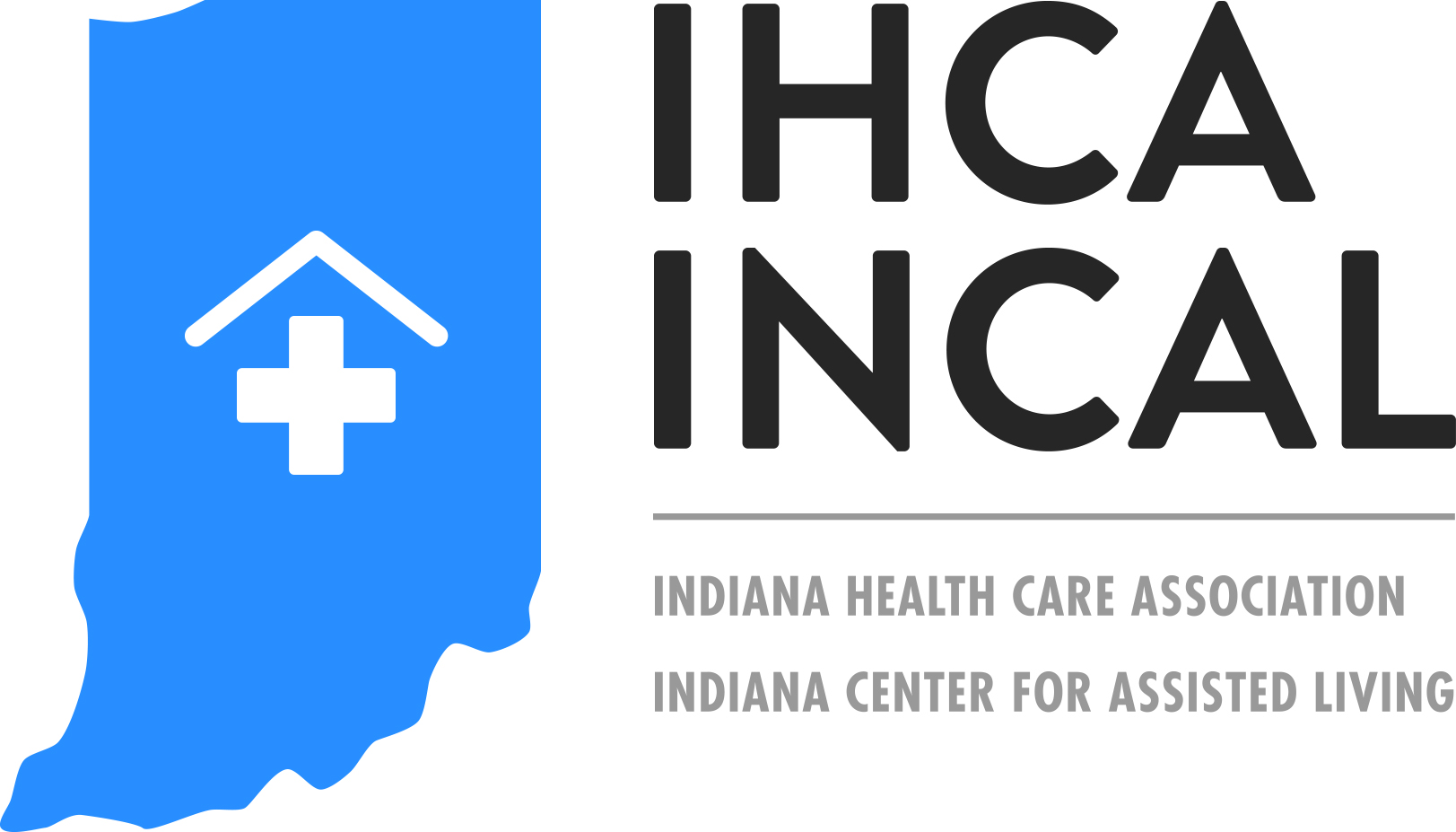 CMS COVID-19 Focused SurveyPersonal Protective Equipment
Emphasis on gloves – potential contact with blood or bodily fluids, mucous membranes (meal assistance), or non-intact skin.

Gloves are changed and hand hygiene is performed before moving from a contaminated body site to a clean one. – decrease infections

Gown is used when there are uncontained secretions or excretions
PPE removed and discarded after resident care – prior to leaving room – May change with extended use – national and local shortages but hand hygiene must be done. 
Note: if extended/reuse of gowns – follow national guidelines to clean after and between uses 

Note: No official guidance for reuse of surgical face masks – TBD
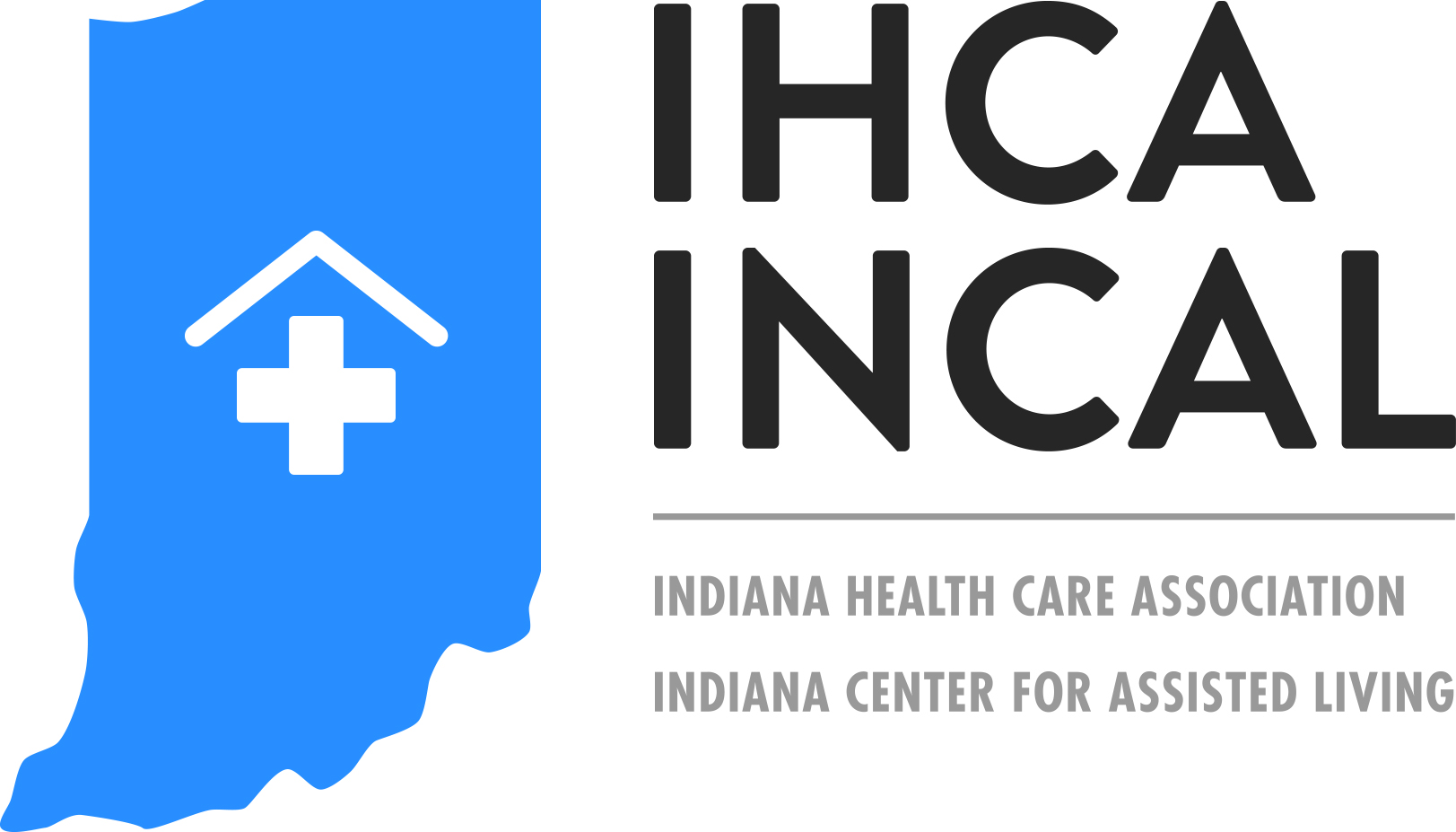 CMS COVID-19 Focused SurveyPersonal Protective Equipment
Shortages of PPE
Document, document, document
CMS expects when shortage occurs:
Contact Local Healthcare Coalition – Indiana Contacts Link
Follow guidelines on optimizing current supply and prioritize use based on procedures that increase risk to infectious organisms
Healthcare professionals guidance link
Healthcare facilities guidance link
PPE Optimization guidance link
These are what you will need to show surveyors when you don’t have PPE to demonstrate “compliance”
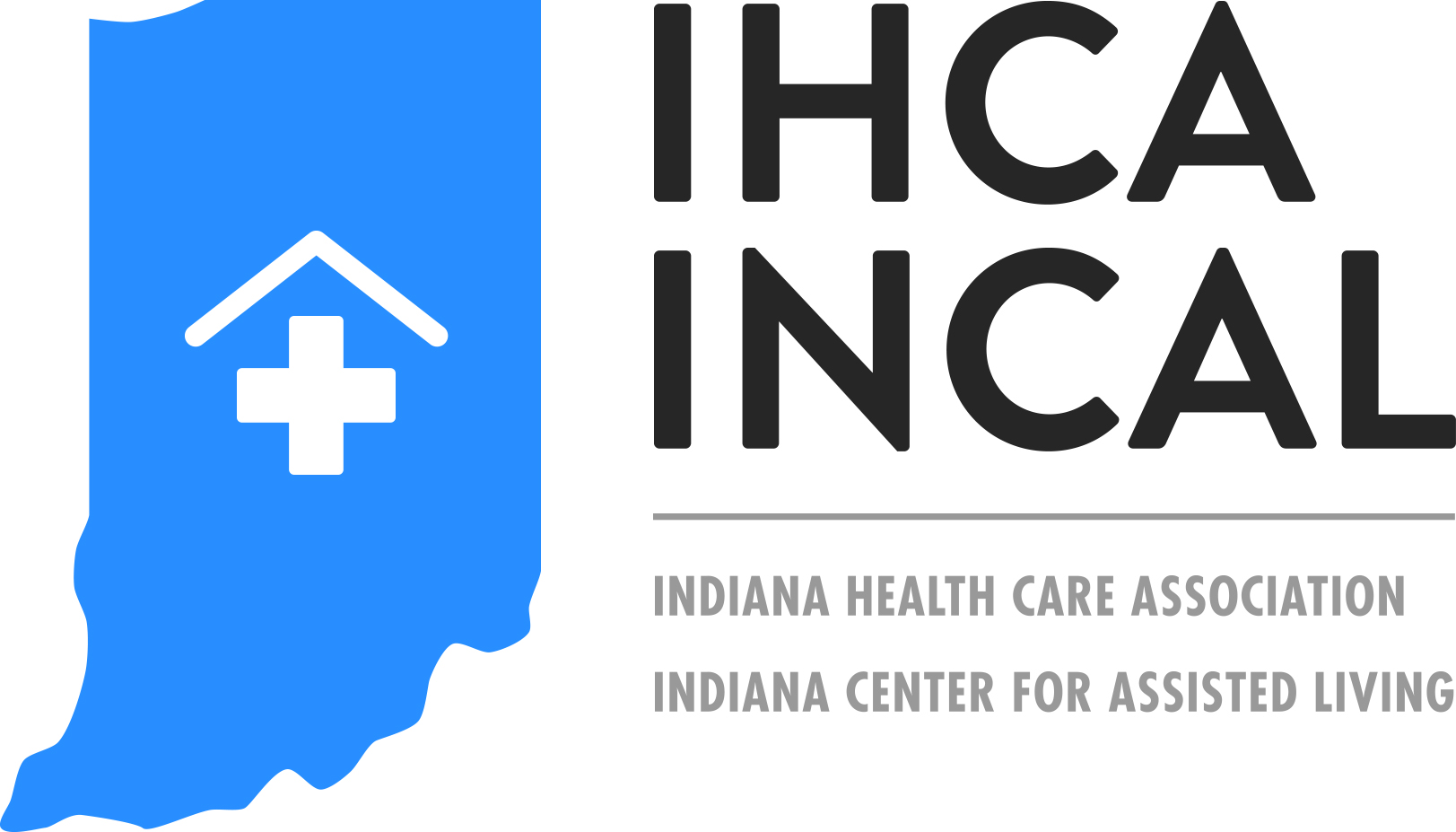 CMS COVID-19 Focused SurveyTransmission-Based Precautions
Contact Precautions
Gloves and gown before contact with person or environment 

Droplet Precautions
Face mask within 6 feet of a person

Airborne Precautions
Most nursing homes cannot do this
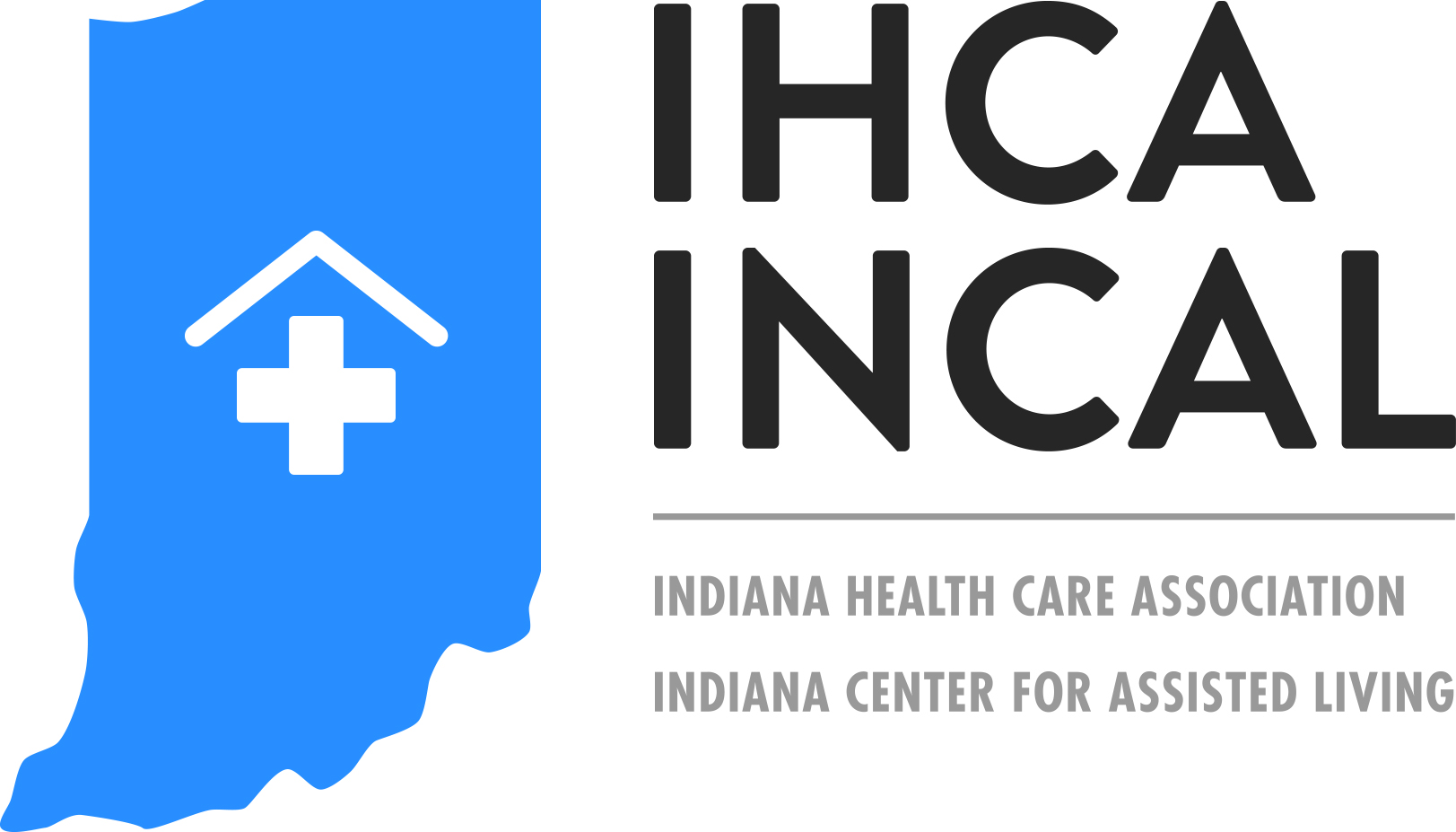 CMS COVID-19 Focused SurveyUnknown Diagnosed Respiratory Infection
Known or suspected COVID -19 – gloves, gown, mask and eye protection/shields 
Cohorting to save PPE and decrease number of staff contact with residents

Think dirty and clean 

Symptoms 

Signage – communication – huddles 

Dedicated / Disposable equipment – disinfecting properly is the key
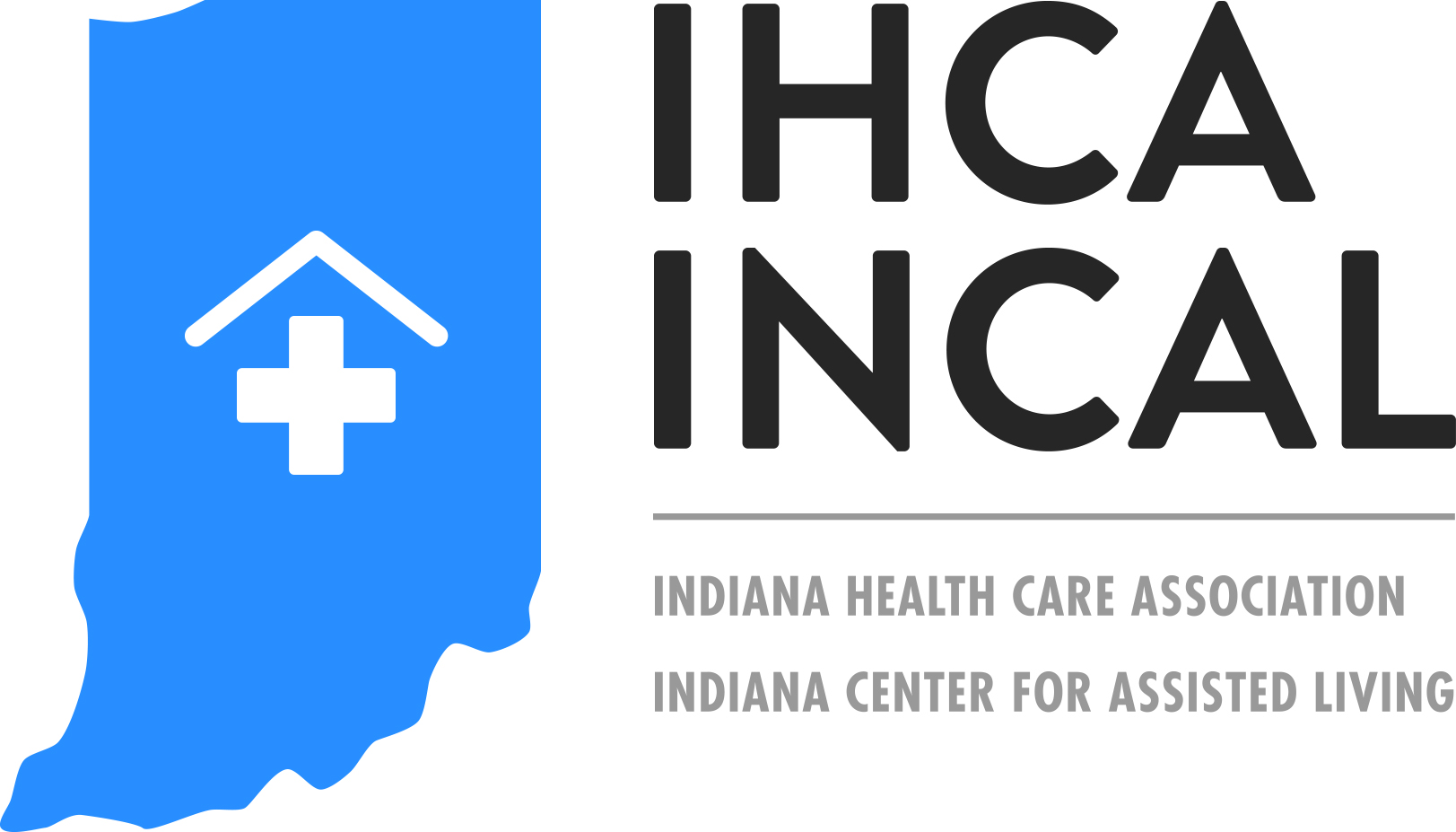 CMS COVID-19 Focused SurveyUnknown Diagnosed Respiratory Infection
Do staff understand how residents are placed into Transmission-Based Precautions and how staff is monitored for compliance?

Aerosol-generating procedures (AGPs) – Switch treatments if possible, to mitigate risk 

Housekeeping – Think clean and dirty – EPA Registered disinfectant 

How do you categorize staff wearing PPE when supplies are low?  
Not the department it is the level of contact with residents
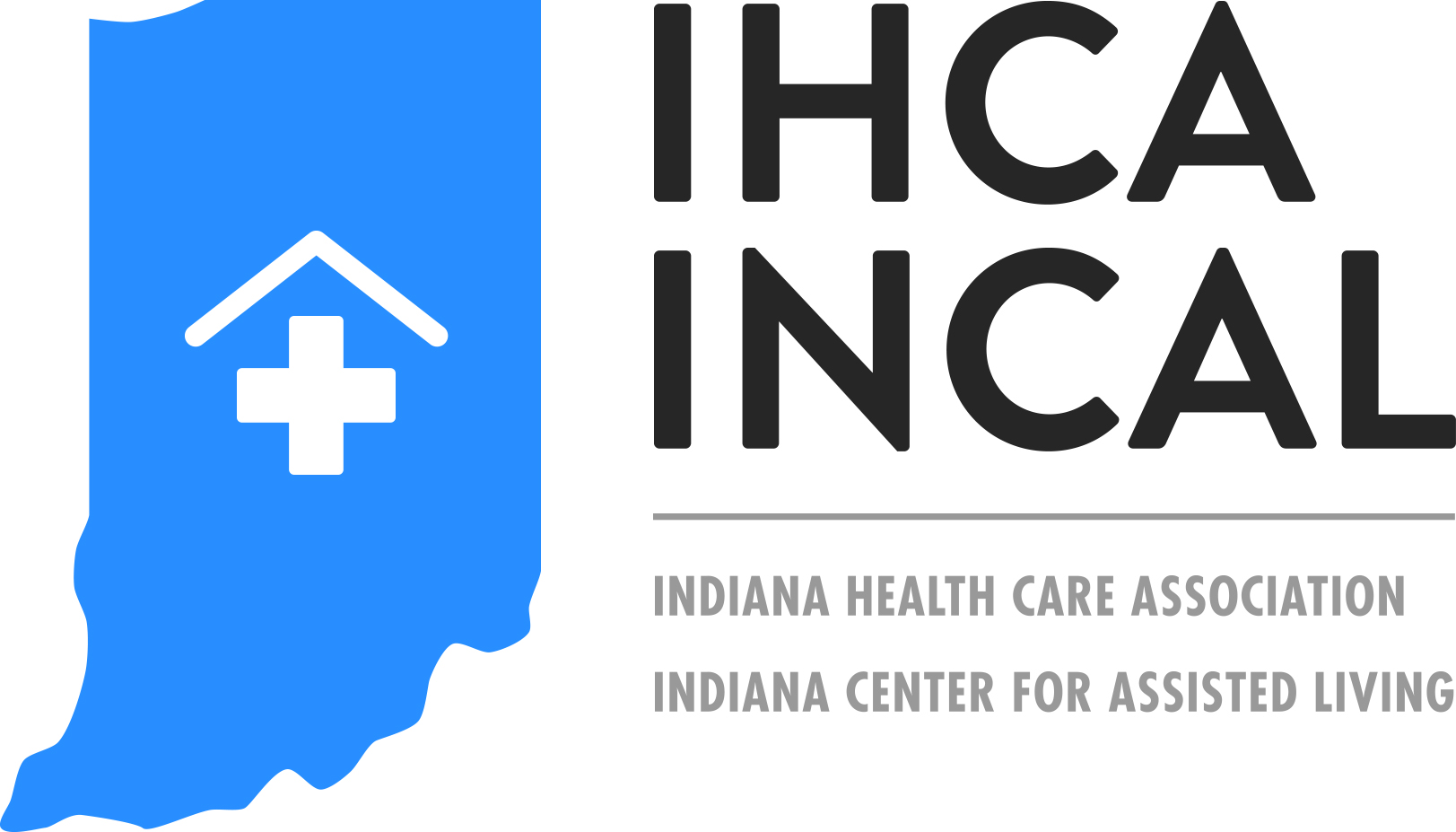 CMS COVID-19 Focused SurveyResident Care
When sustained community transmission or case(s) of COVID 19 inside the facility:

Restrict (to the extent possible) in resident room – except when medically necessary 

Resident leaving the room with an active case of COVID to wear mask and limit movement, good hand hygiene and practice physical distancing – (efforts to keep 6 feet away from others)
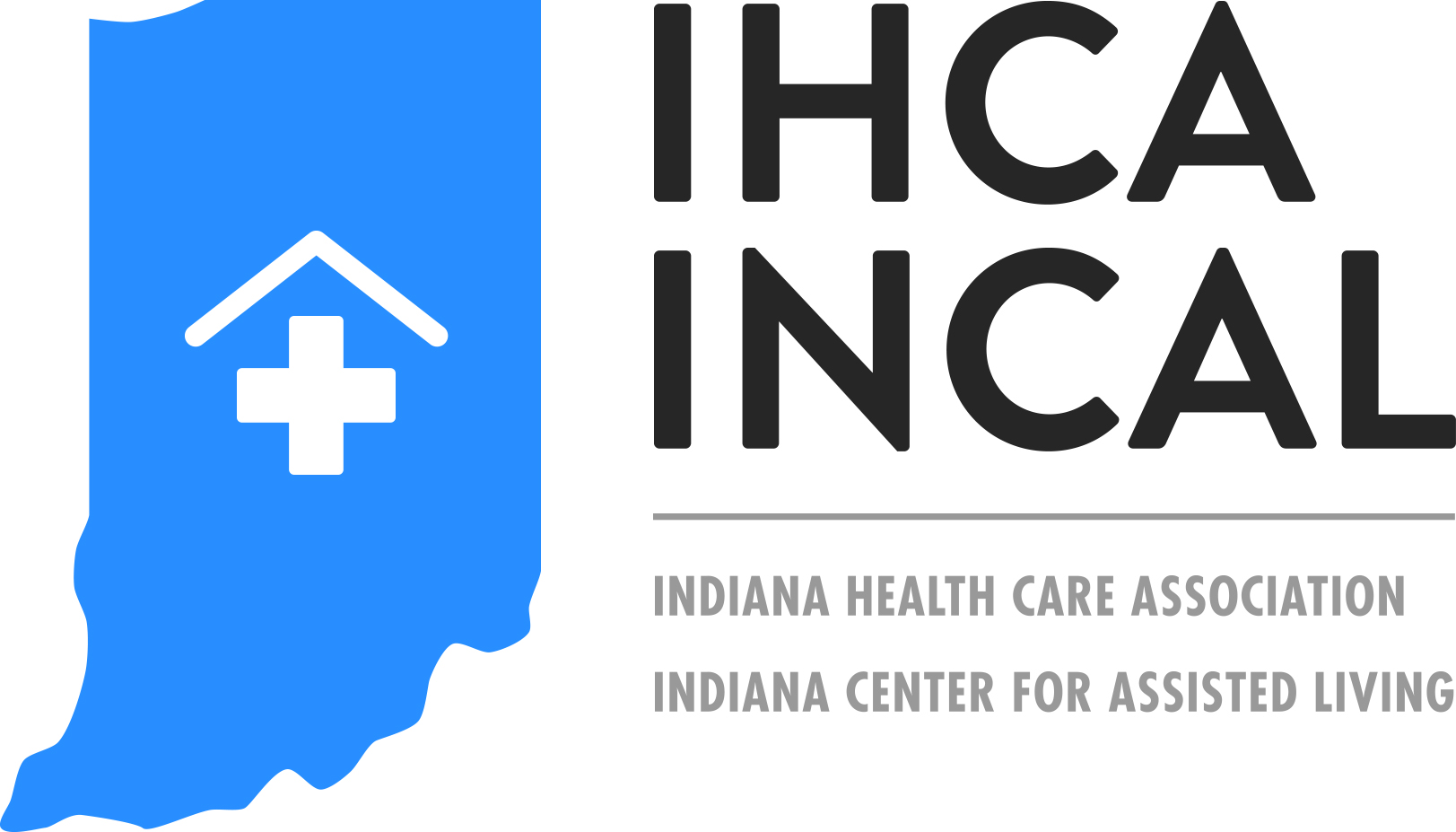 CMS COVID-19 Focused SurveyResident Care
When sustained community transmission or case(s) of COVID 19 inside the facility:
Conserve masks if there is a shortage – limit to resident diagnosed with or having active symptoms associated with a respiratory infection or COVID-19 
No group outings, gatherings, or communal dining – document it
Are you conducting surveillance of residents by monitoring and communicating symptoms and acting on that with appropriate precautions and PPE and cohorting? Private room, double room with door and curtain closed?
Transfers take coordination between all parties – to outside medically necessary appointments and to higher levels of care.
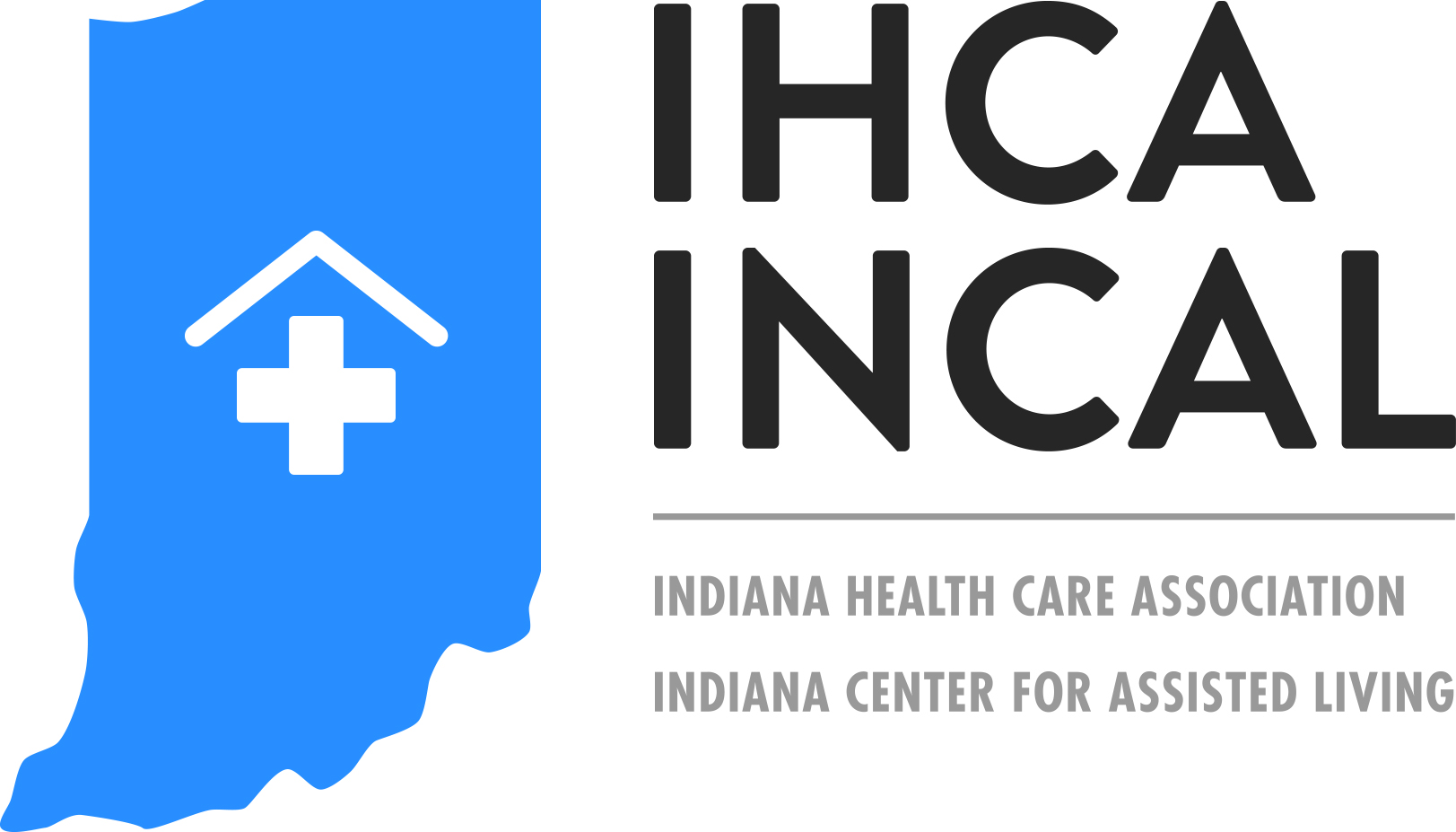 CMS COVID-19 Focused SurveyInfection Control Standards, Policies and Procedures
Refer to the CDC Checklist

Cross reference with your facility’s Infection Control Program policy & procedure

Do your P&P use national standards for undiagnosed respiratory illness and COVID-19?  Add as needed.

Policy or procedures include when to notify local/state public health officials if there are clusters of respiratory illness or cases of COVID 19 that are identified or suspected?
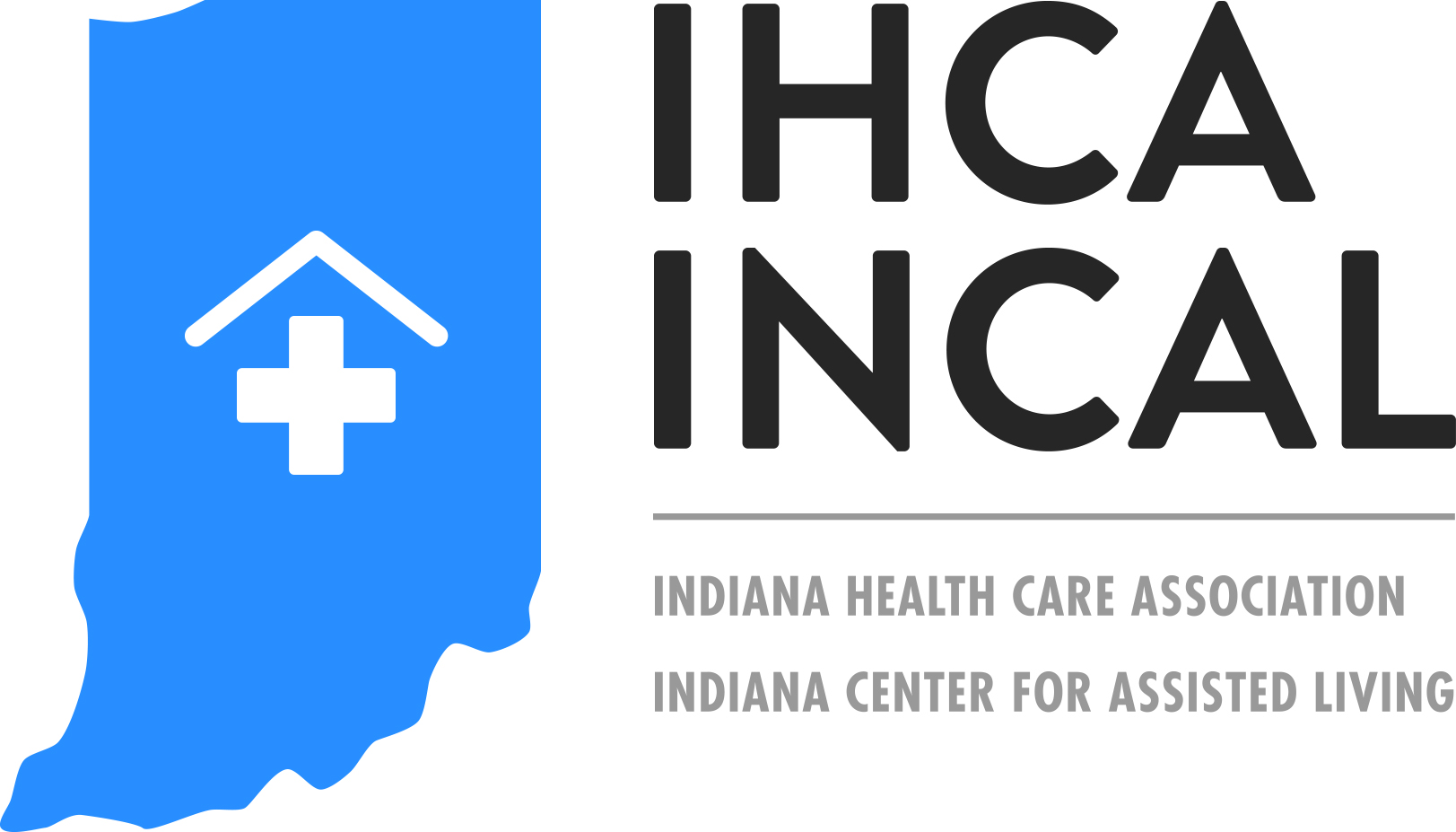 CMS COVID-19 Focused SurveyInfection Surveillance – Screening Resident and Staff
Visitors – Make sure you have signage on the door 

Tracking – Monitoring – Reporting
No less than daily for residents 
Prior to shift – Active Screening!
More than a task but requires oversight – do something with what you know

What is a fever?

Respiratory signs/symptoms or other symptoms related to COVID 19
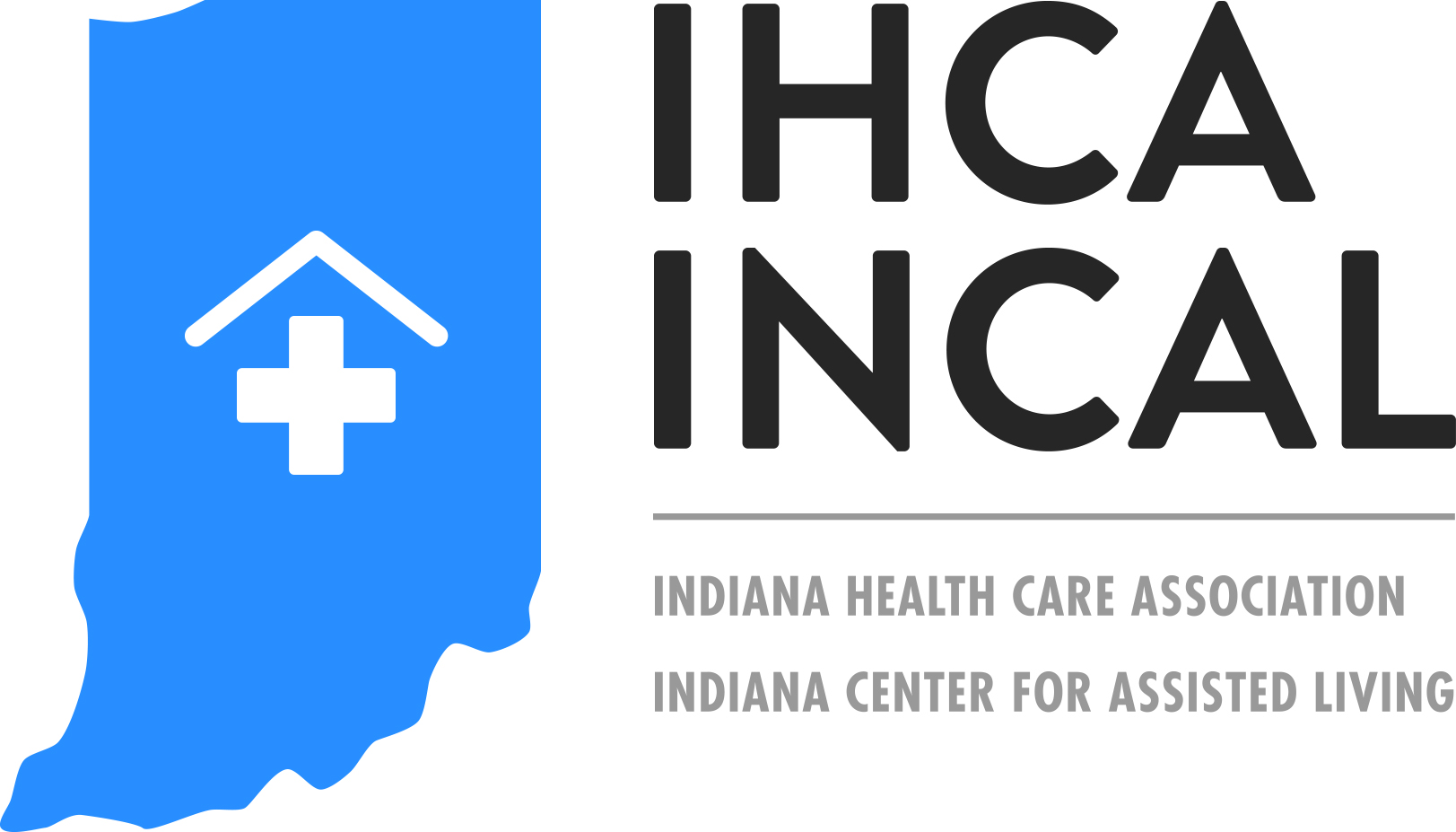 CMS COVID-19 Focused SurveyInfection Surveillance – Screening Resident and Staff
How many staff and residents diagnosed with COVID 19? 

How many residents and staff have been tested – Protocol for testing? 

Solid transfer process that is informative – Give them what you would want to know 

Decision tree for staff – Nursing and unit managers for communicating and elevating information with local and state public officials – succession plan = more is better
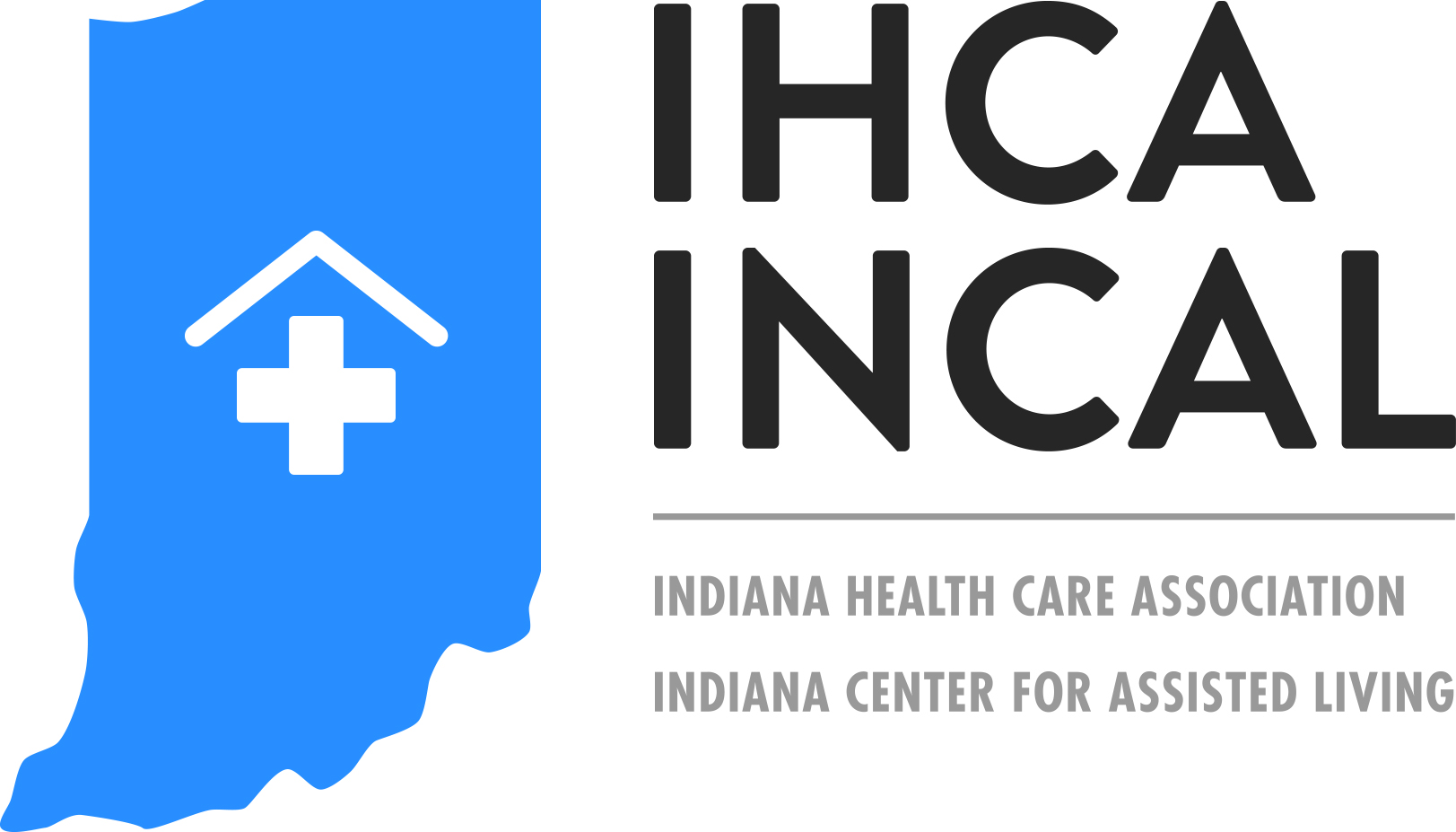 CMS COVID-19 Focused SurveyInfection Surveillance – Screening Resident and Staff
Screen all employees at the door actively and any contractual individuals 
Record data
When screening vendors – Change the Question 
Have you had exposure to PUI/COVID 19 positive without PPE? 
Know restriction criteria – and follow it without hesitation 
What instructions are given during entrance? How do you communicate this information?
How to monitor self and how and who to report symptoms as they occur. – 24/7
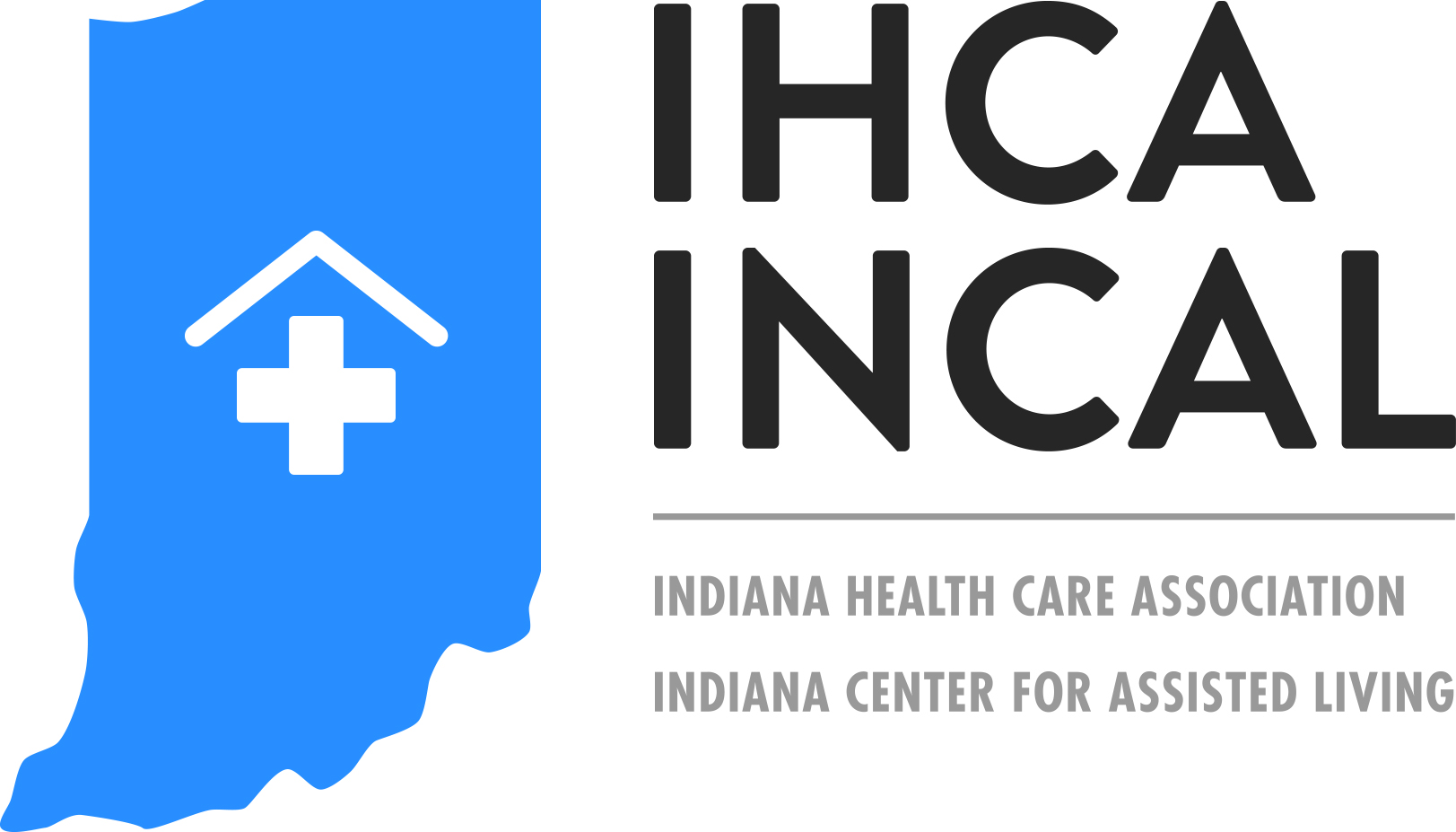 CMS COVID-19 Focused SurveyEducation, Monitoring, and Screening of Staff
COVID 19 documented education to staff

How to give updates to staff

Symptoms occur – face mask on and go home – report to public health and ISDH ASAP 
Provide calm and reinforcing instructions to your employee 
Gather information on individuals, equipment, and locations the person encountered.
Know current guidance about returning to work – Local health department can advise
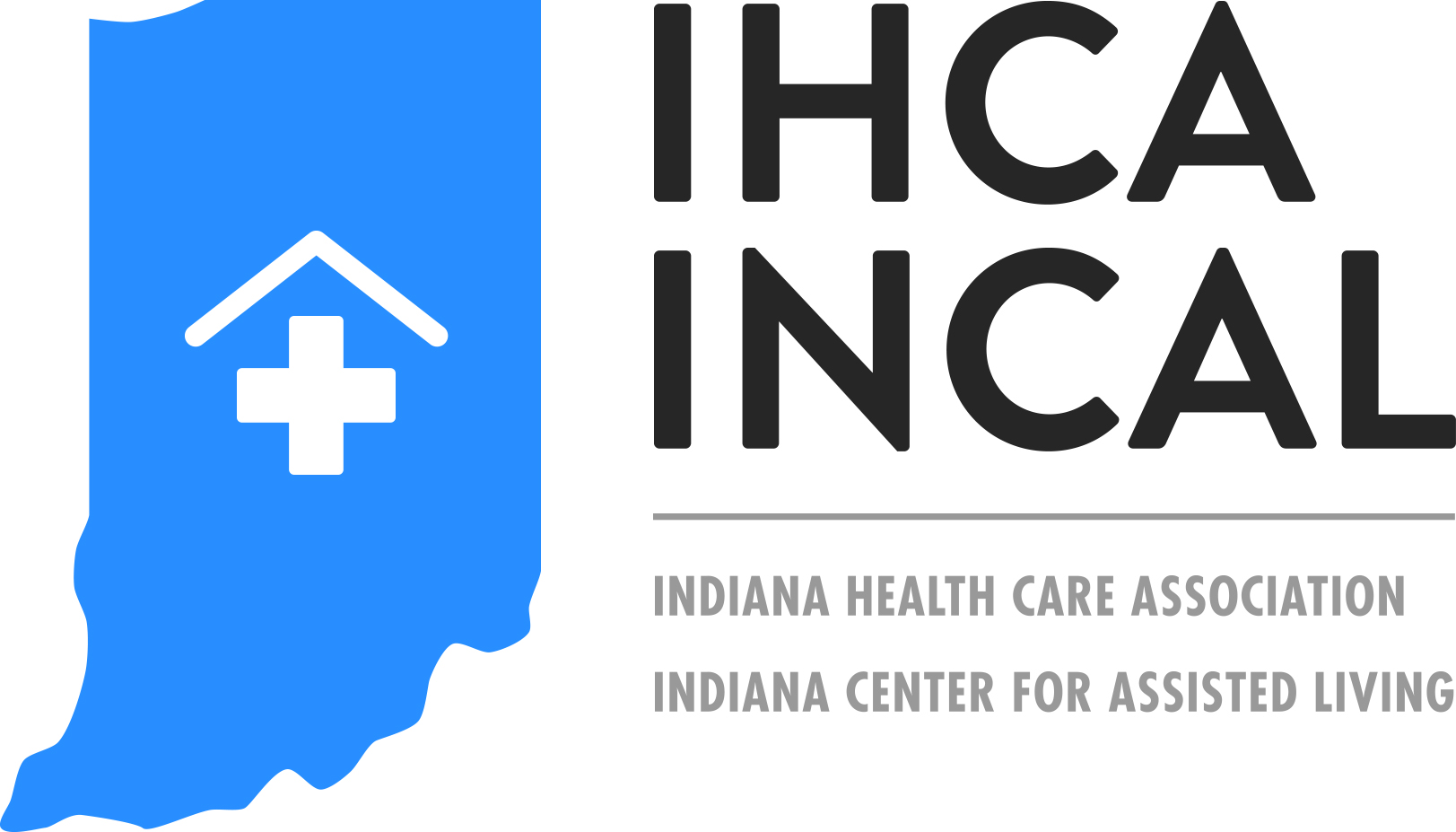 CMS COVID-19 Focused SurveyStaffing Emergencies – Emergency Preparedness
Plan on how to ensure staffing to meet the needs of the residents 
Regularly check availability of PRN staff
Check your local retirees – still have an active license?
Document contact with staffing agencies and be ready to activate
Contact local hospitals to ask for help in a surge
Explore use of ISDH waivers – PCA and dining assistant
Telehealth options?
Combat Pay for COVID Care
Child Care Partnerships
Are volunteers allowed?
How do you implement the plan?
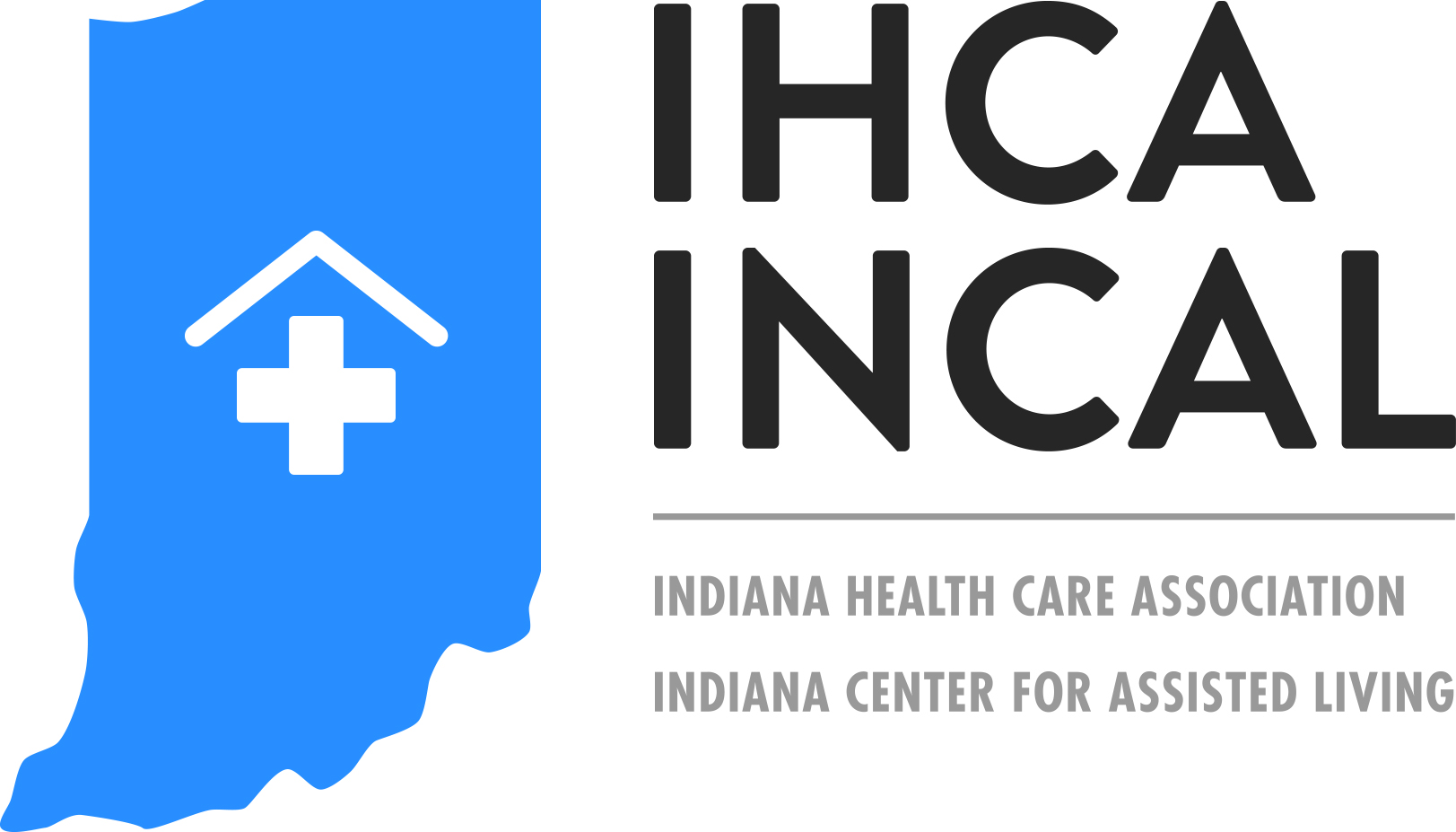 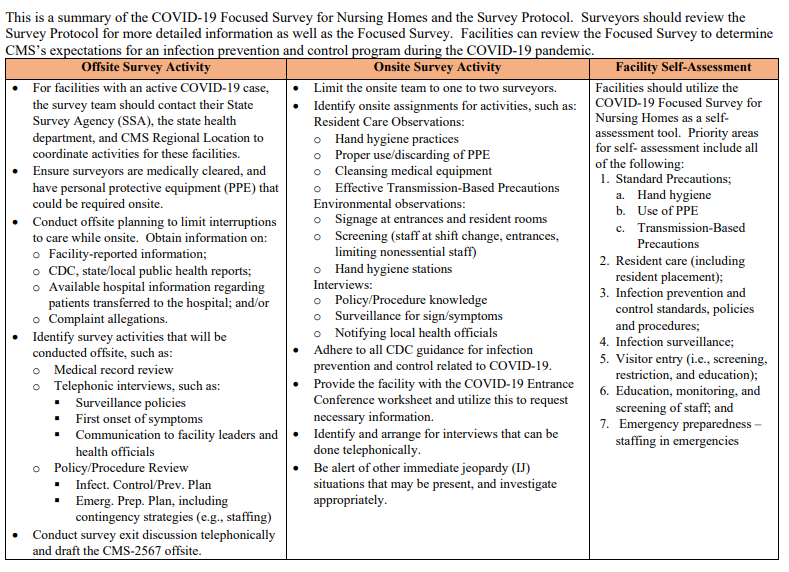 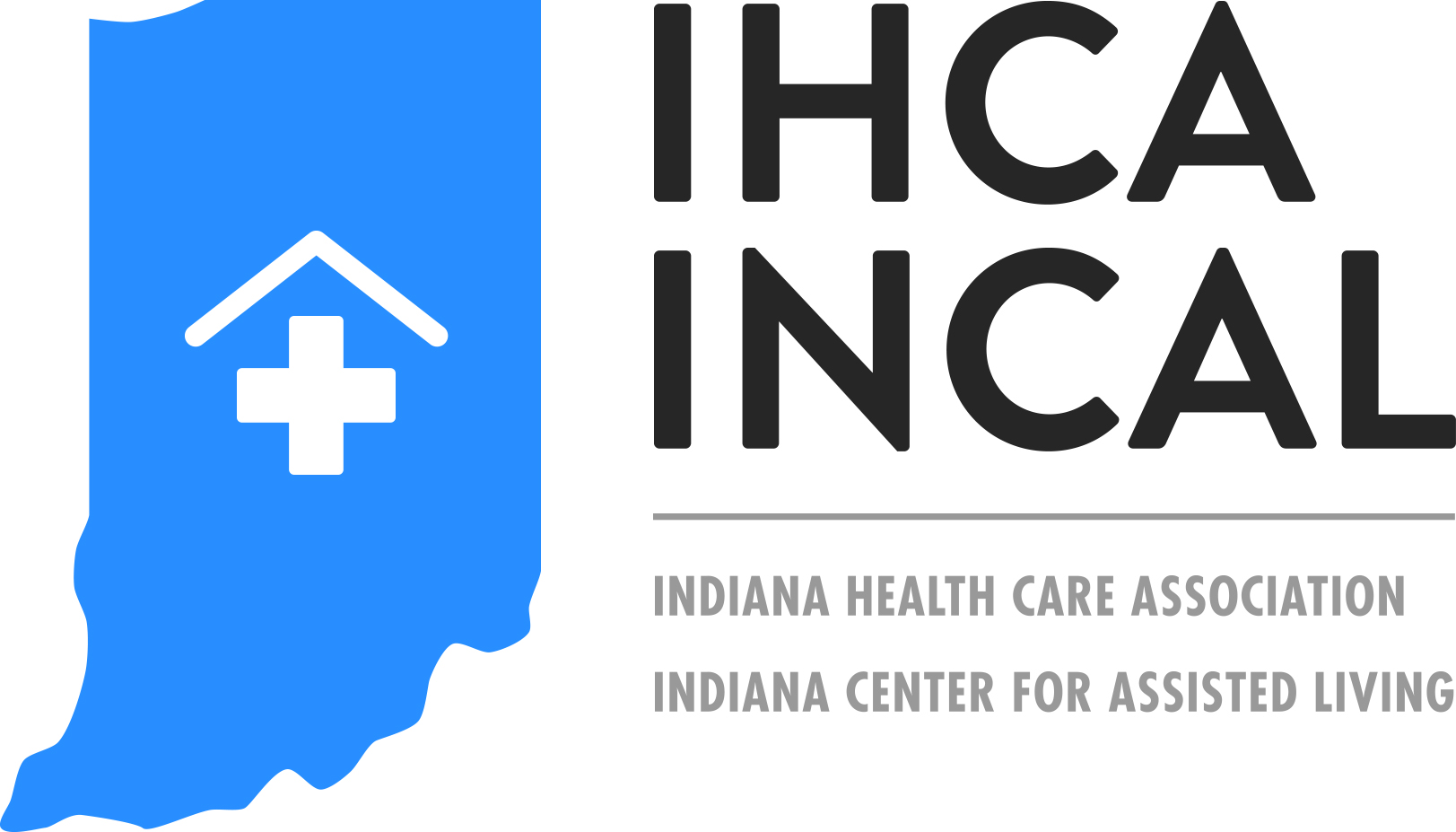 THANK YOU!
MAY 22, 2019
IHCA.ORG